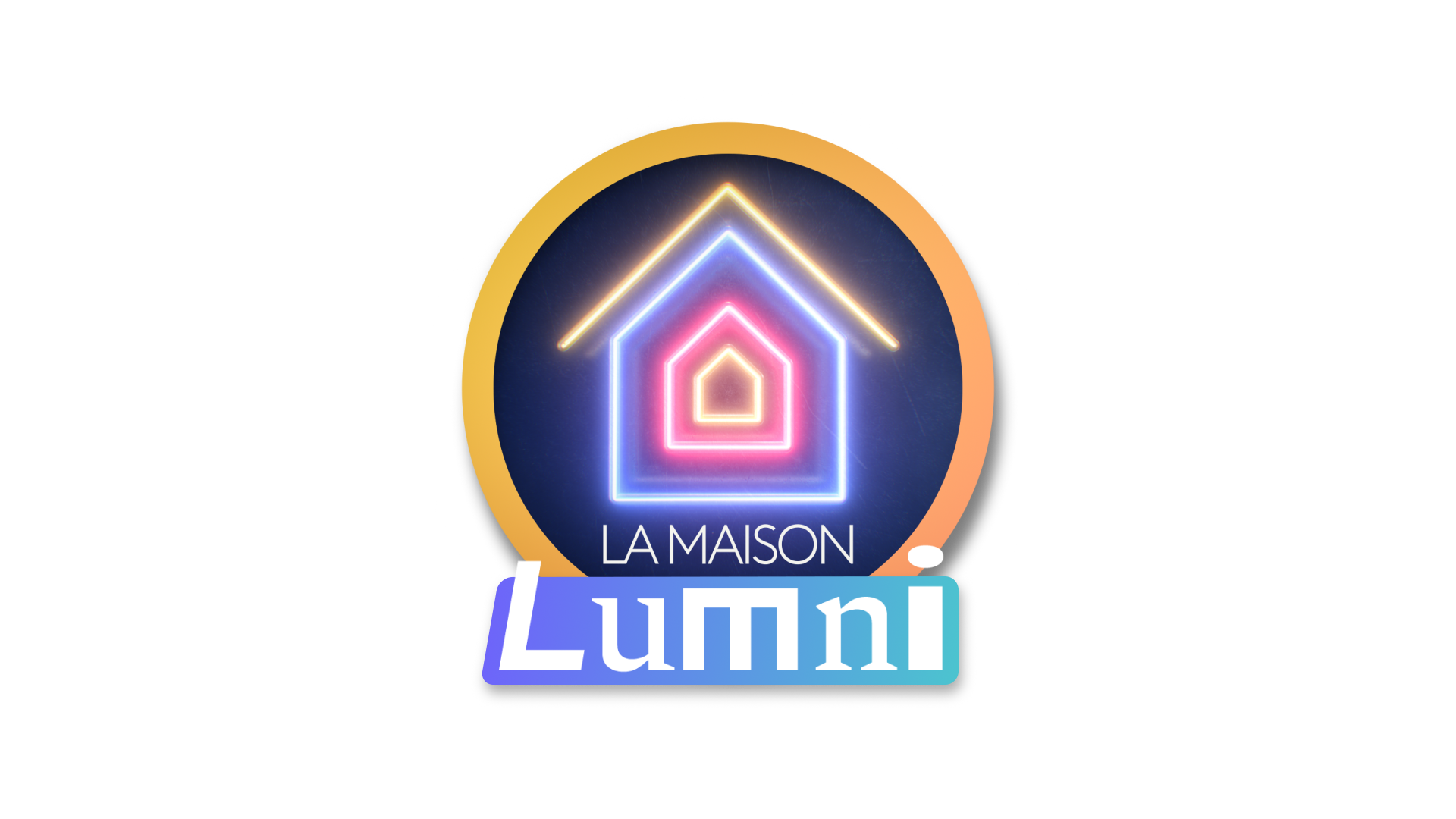 CM2 - Year 6
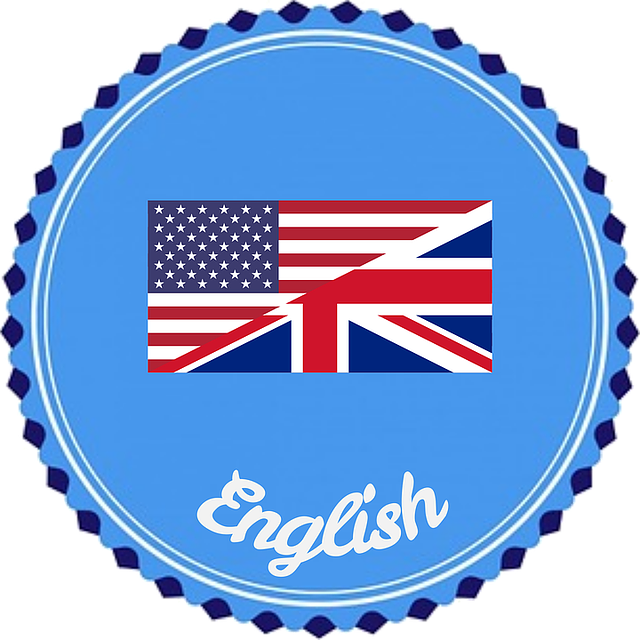 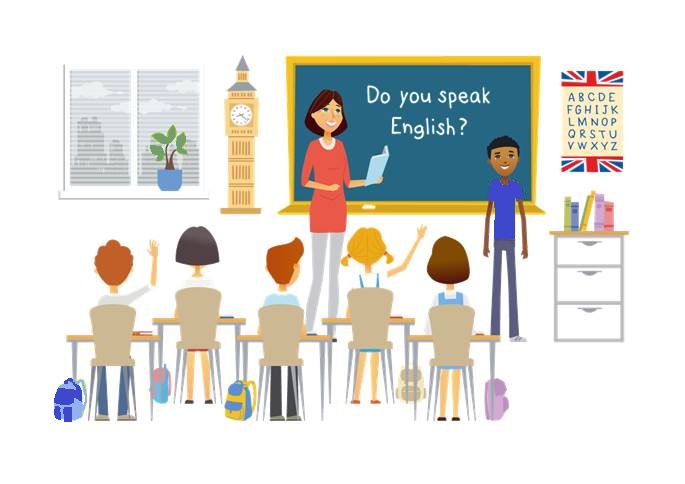 English
Class
Hello song
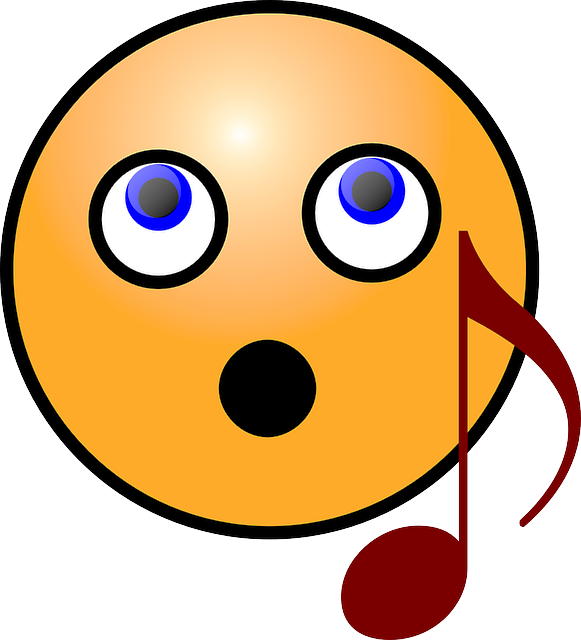 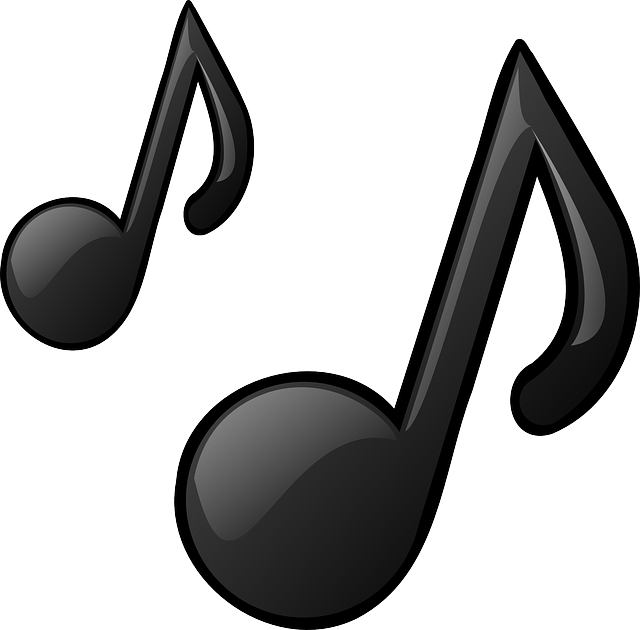 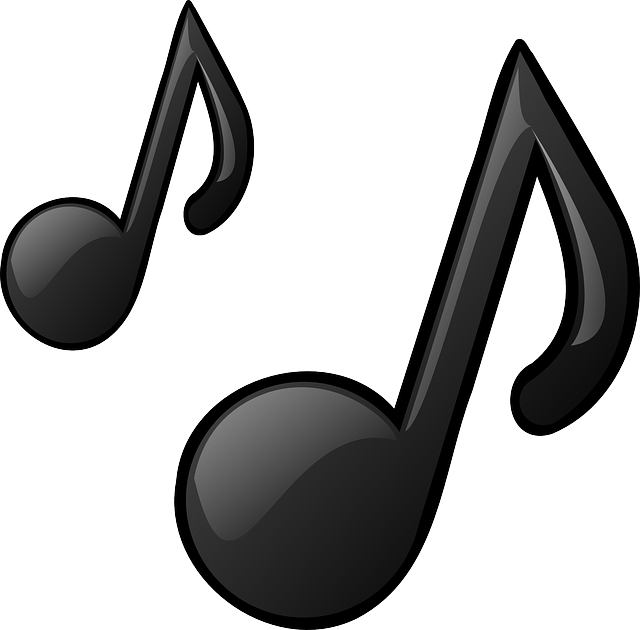 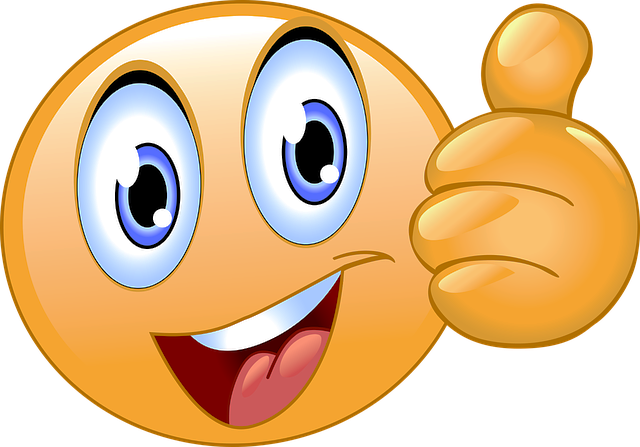 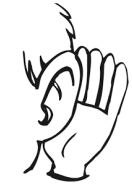 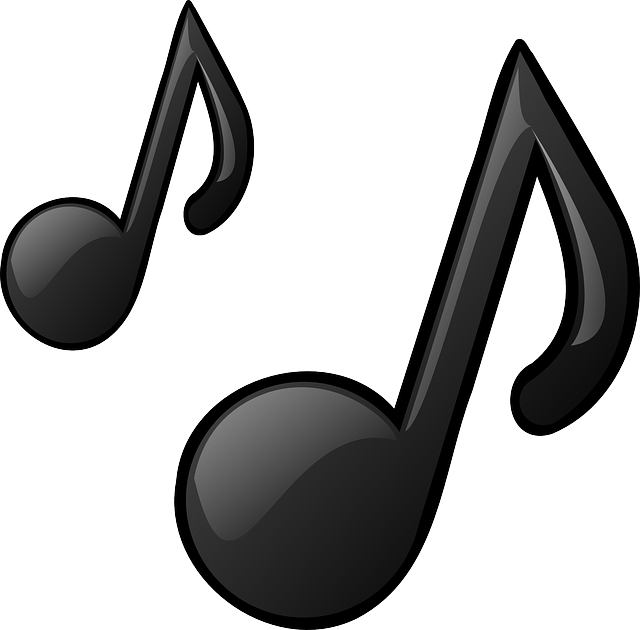 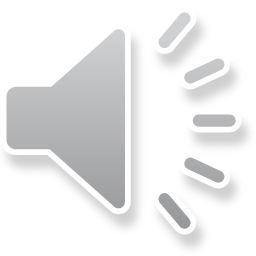 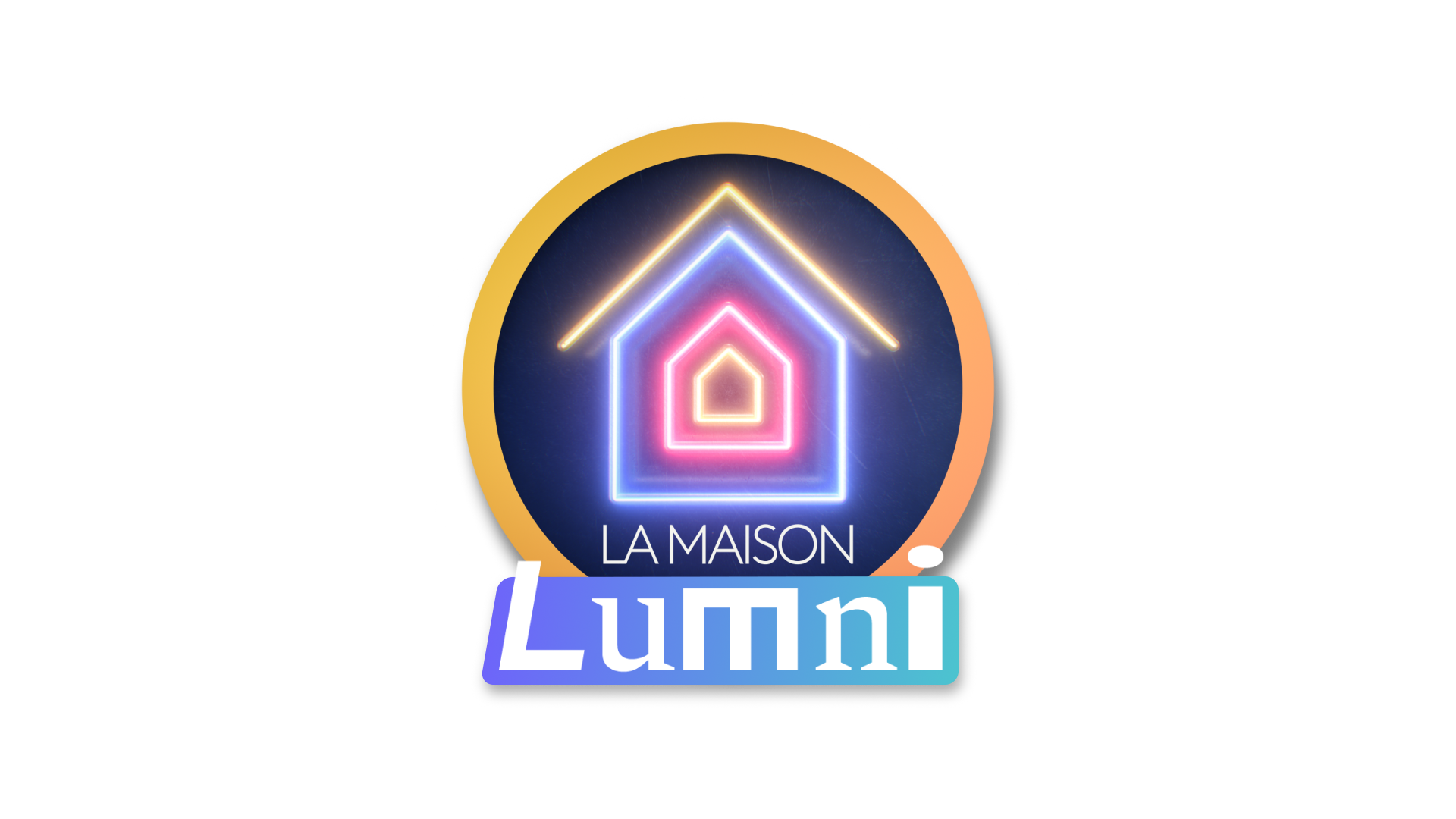 CM2 - Year 6
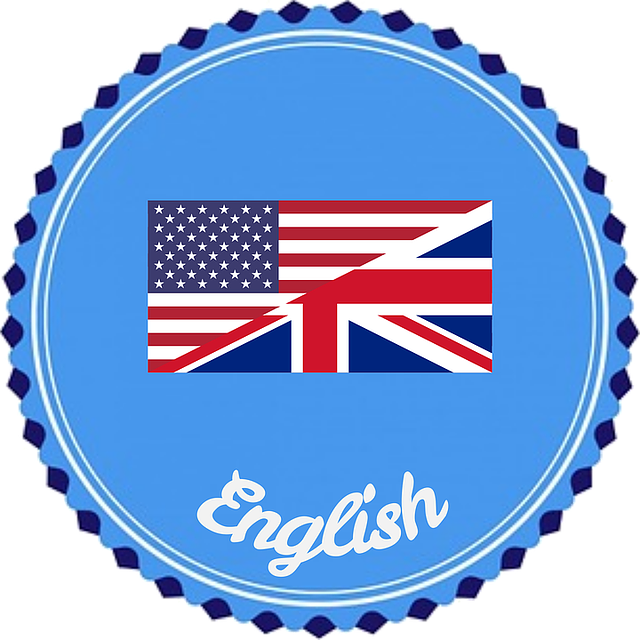 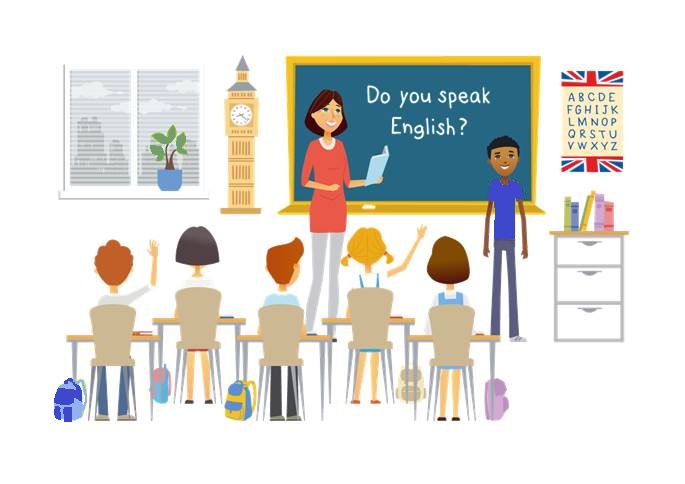 English
Class
from Mathilde and Sandrine
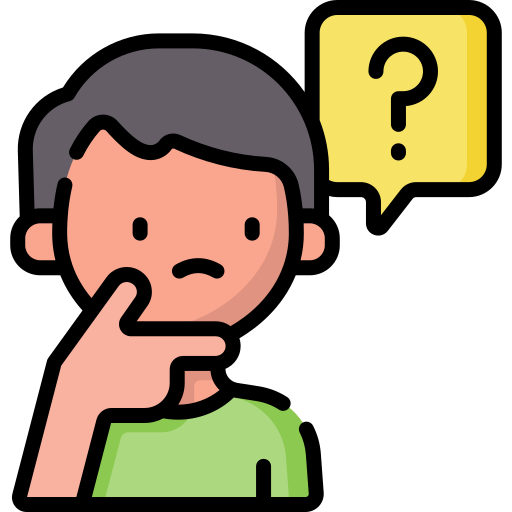 How are you?
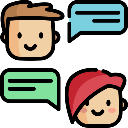 I’m...
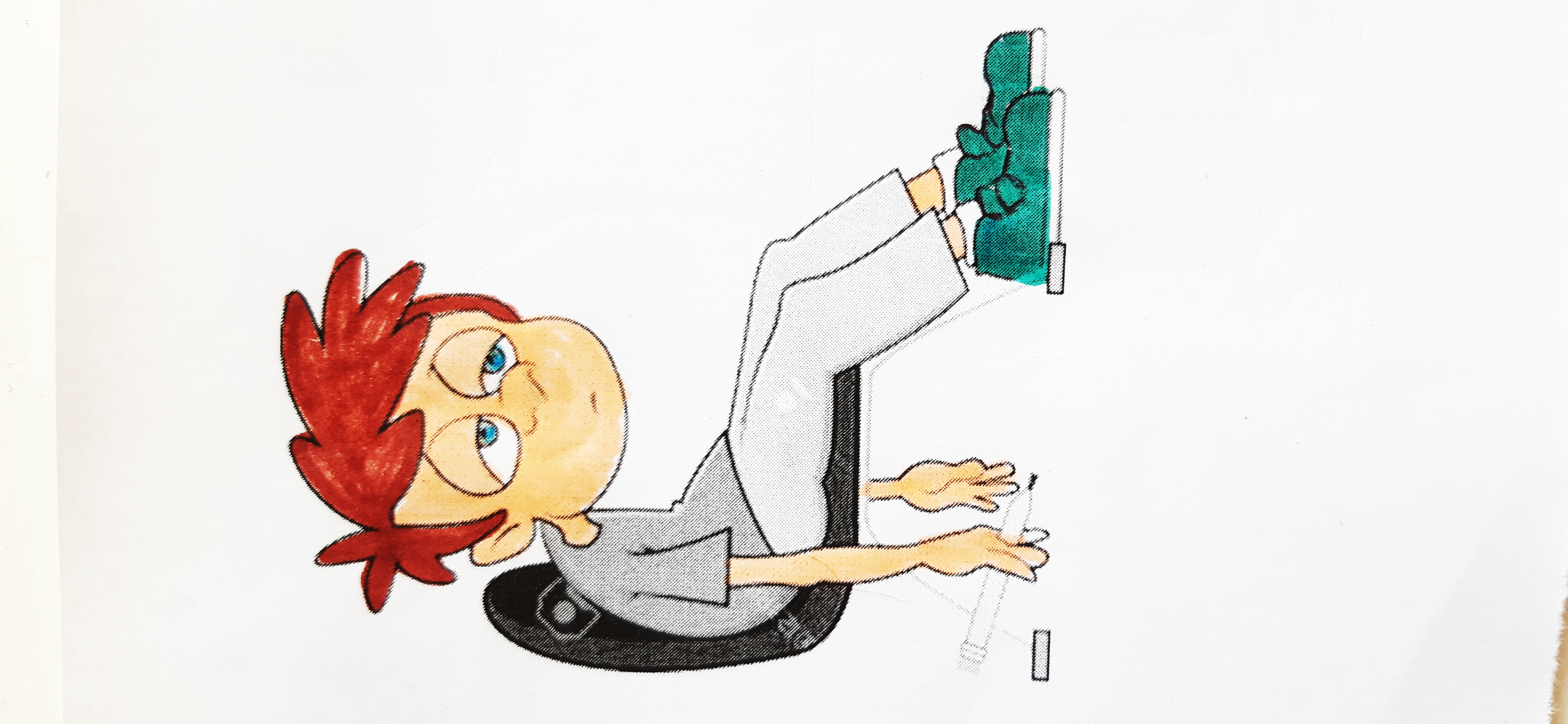 tired.
[Speaker Notes: .]
How are you?
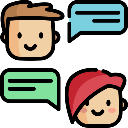 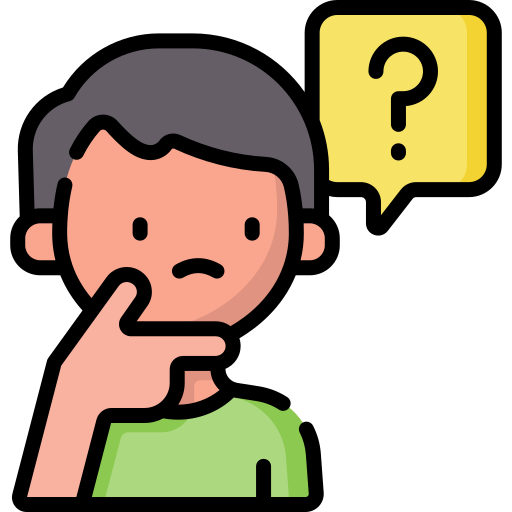 Don’t shake your head!
Don’t sit down!
Stand up!
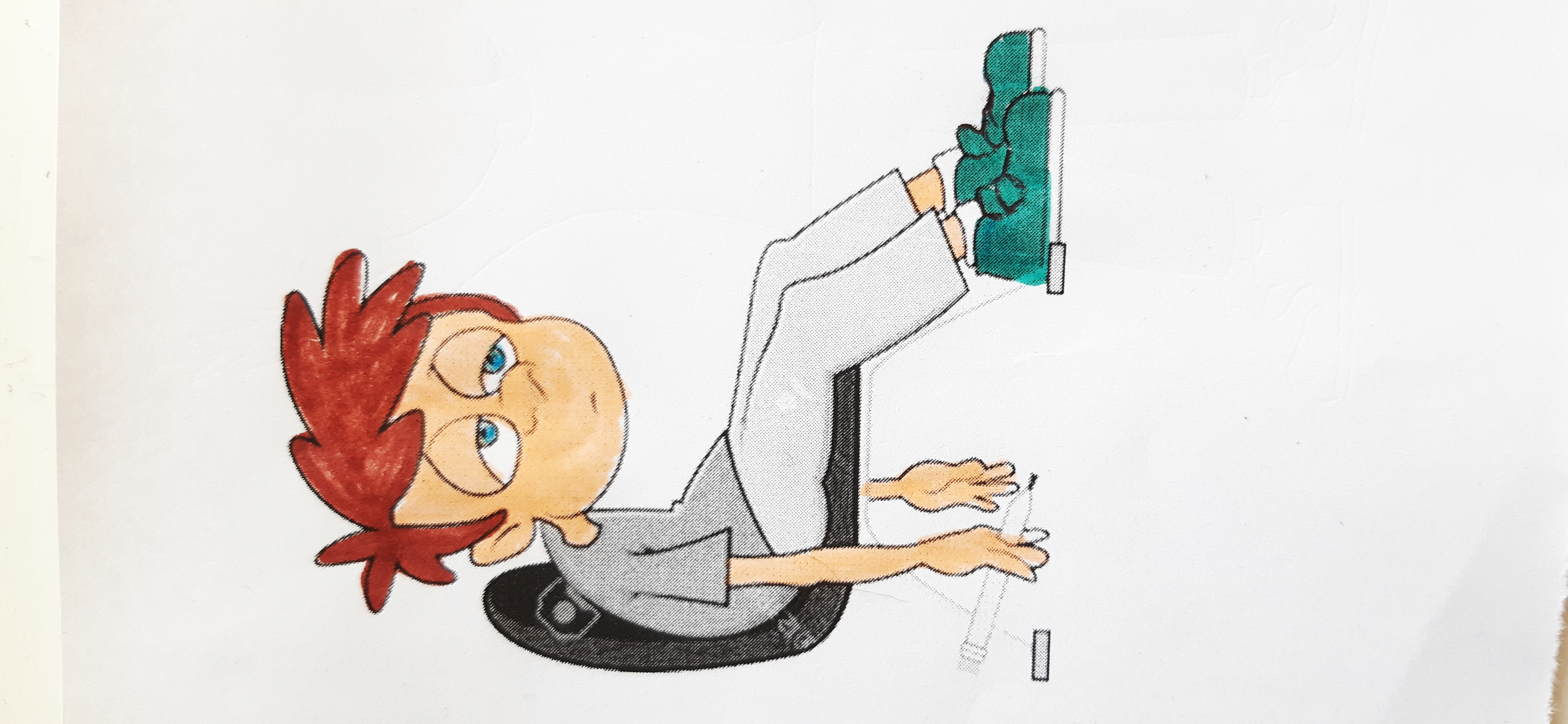 fffffff
Move your 
body!
Turn around!
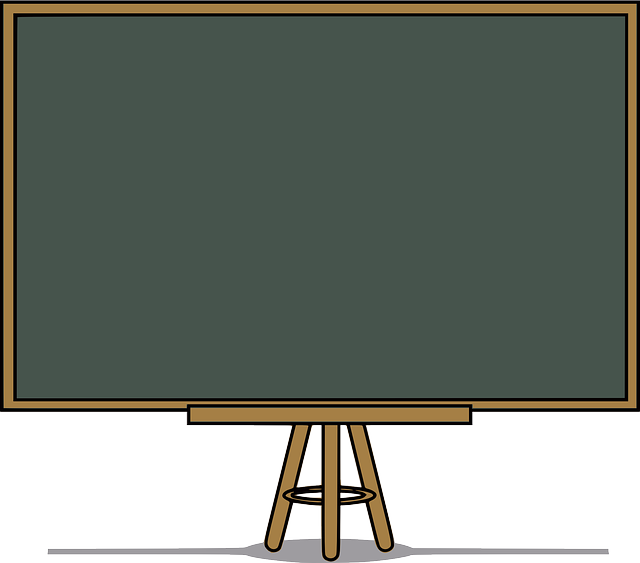 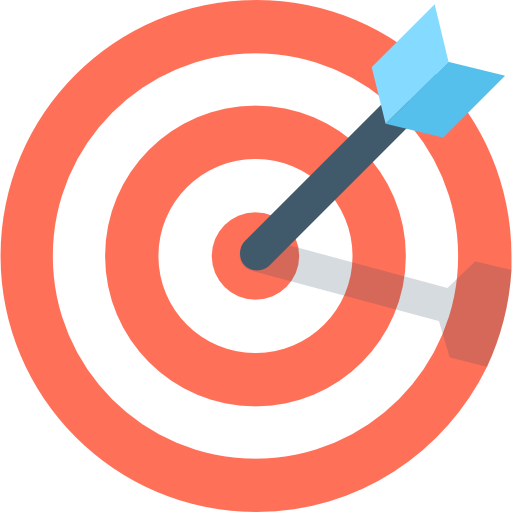 Today’s lesson
Parties du corps: dedans et dehors
Chanson et jeux
Comparaisons
Récapitulons
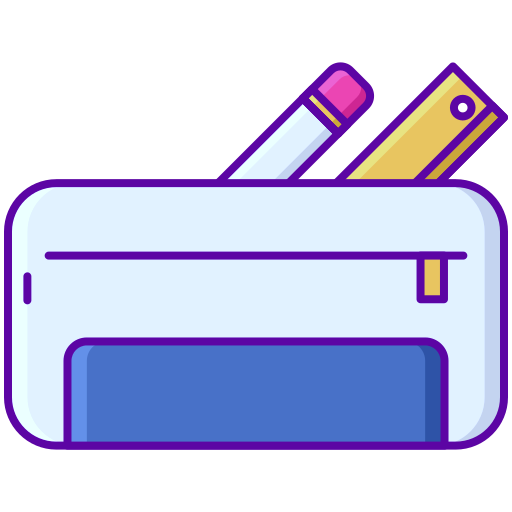 You need…
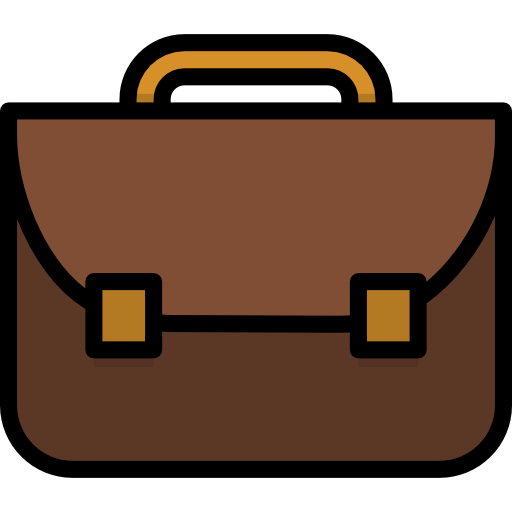 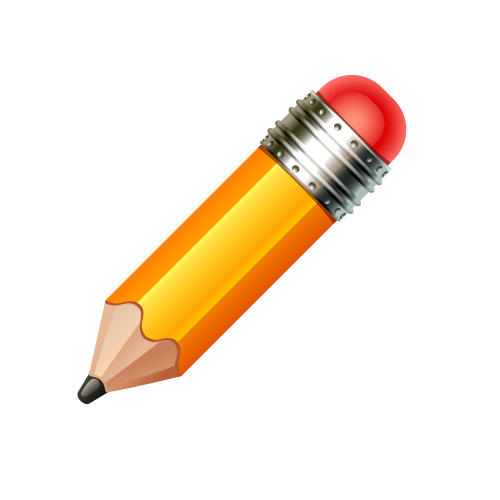 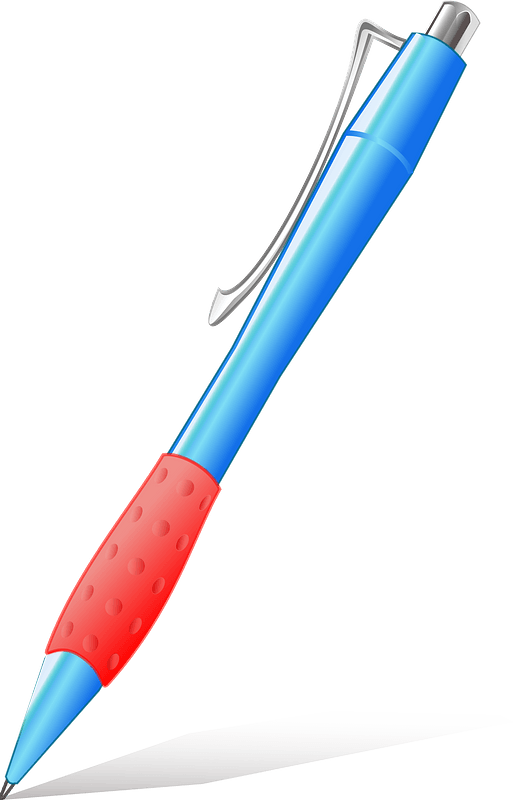 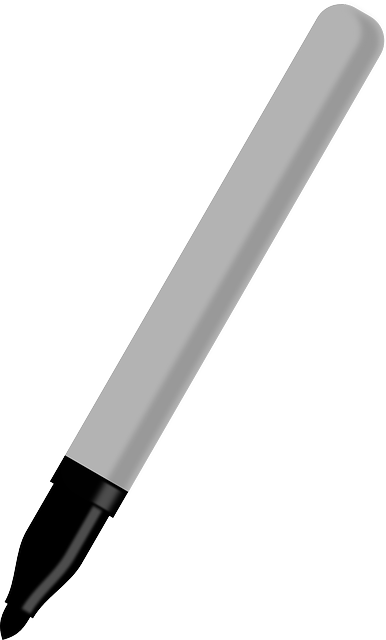 a pen
a whiteboard
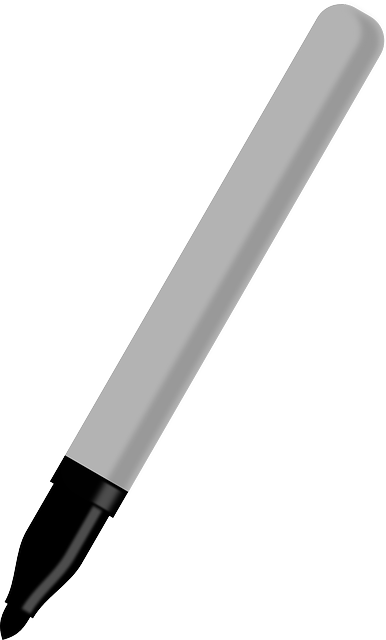 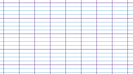 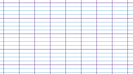 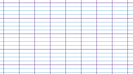 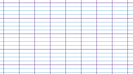 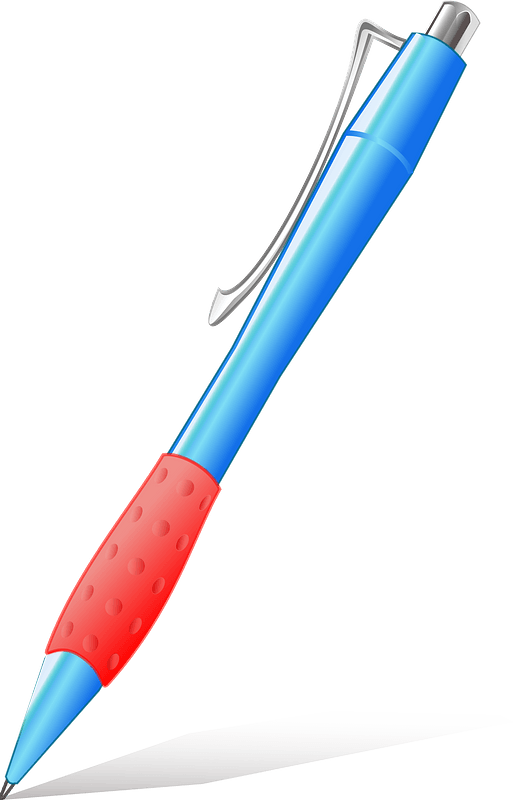 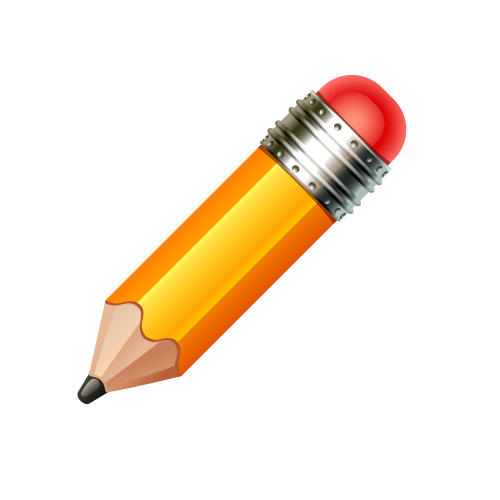 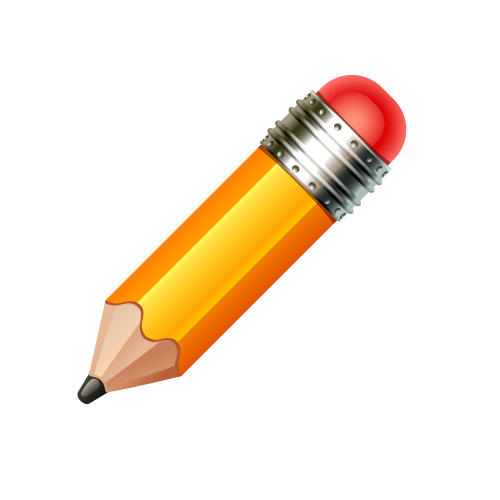 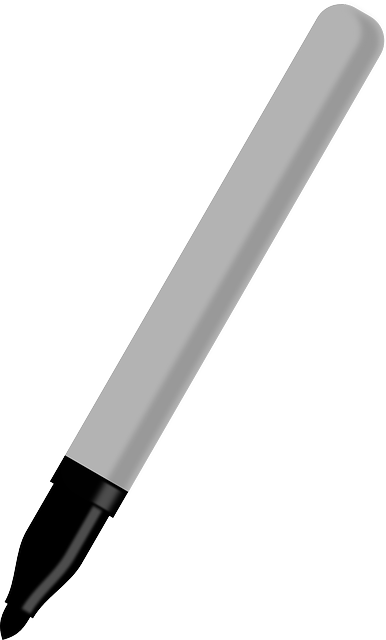 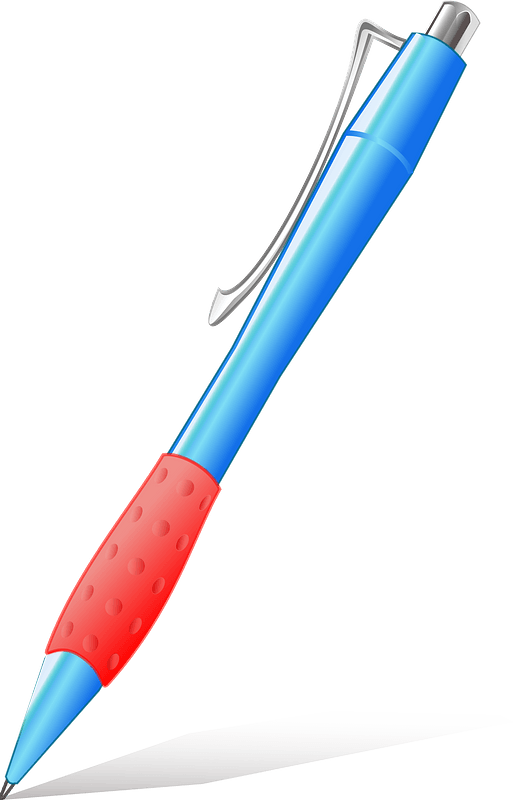 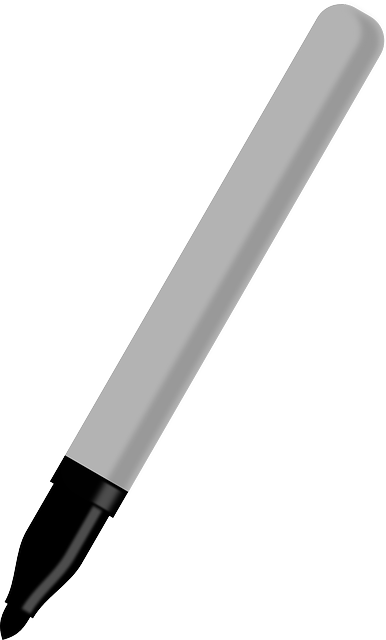 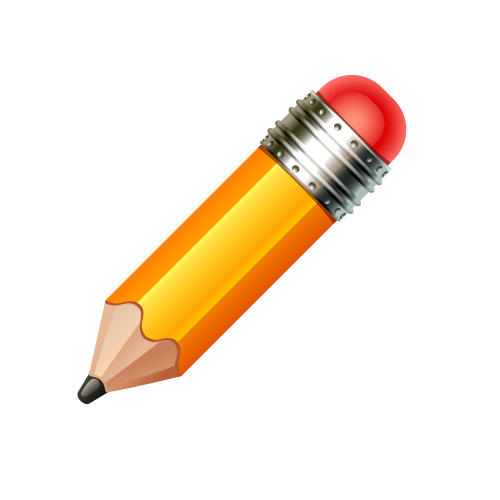 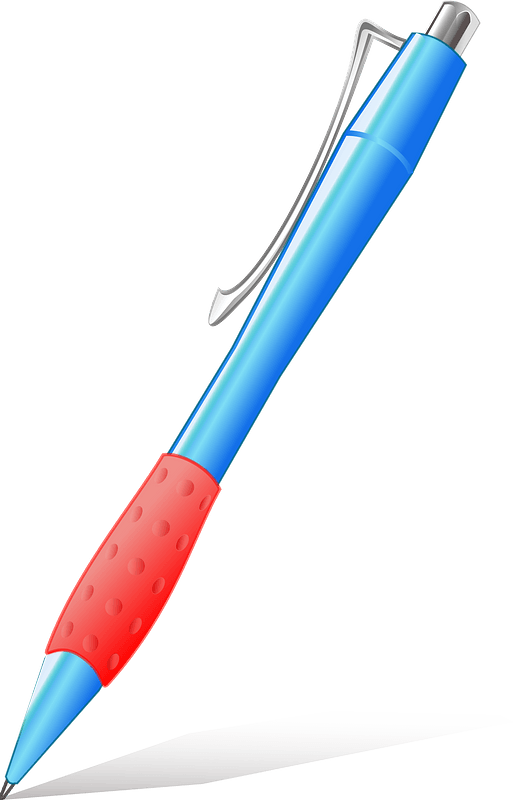 a whiteboard marker
a pencil
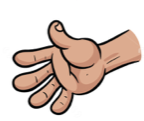 Let’s play: ‘I spy...’
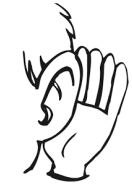 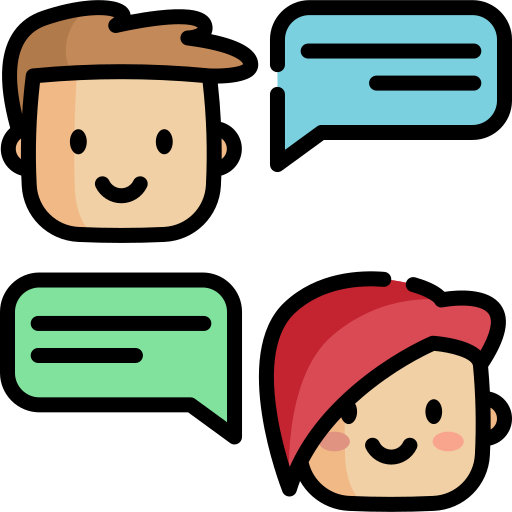 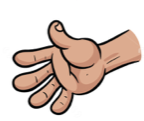 “I spy with my little eye something beginning with…”
Arm
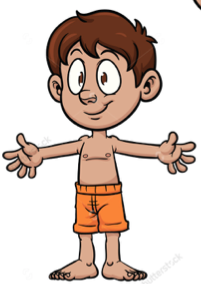 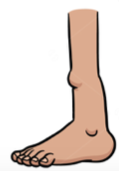 T
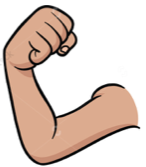 L
A
F
Finger
Leg
Thumb
Action song
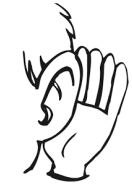 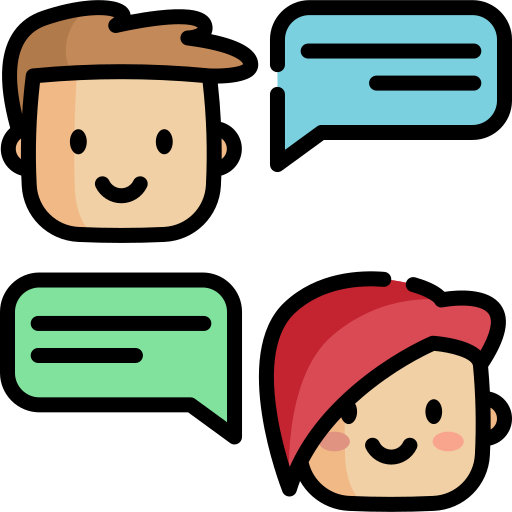 1
finger
1
thumb
1
arm
1
leg
1
nod of the head
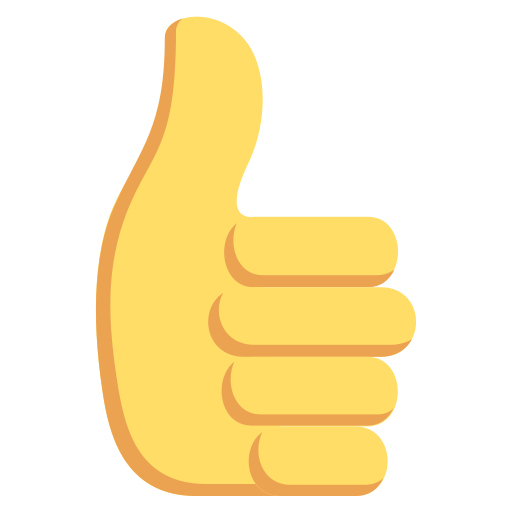 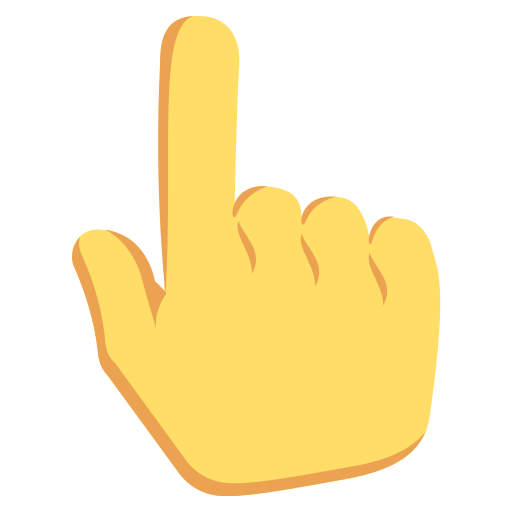 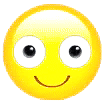 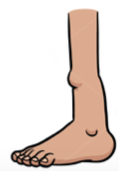 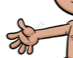 Keep Moving
Action song
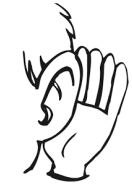 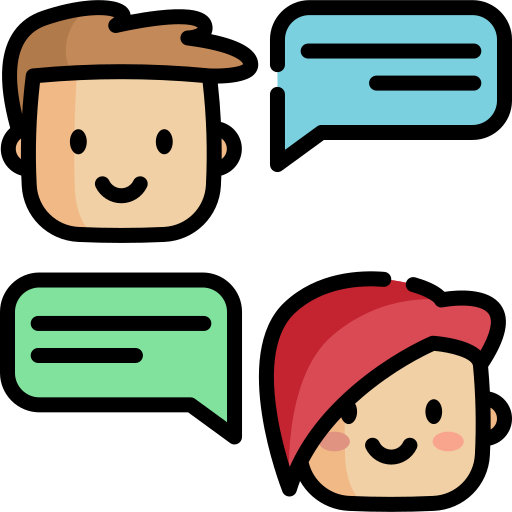 1
finger
1
thumb
1
arm
1
leg
1
nod of the head
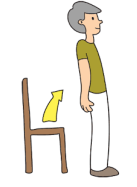 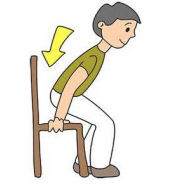 Stand up
Sit 
down
Keep Moving
Action song
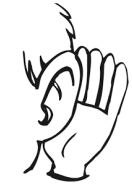 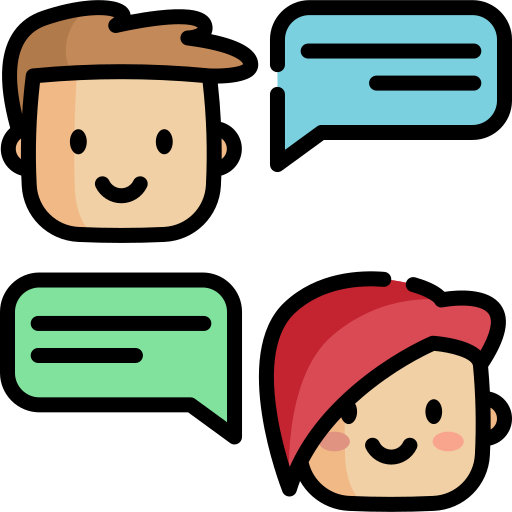 1
finger
1
thumb
1
arm
1
leg
1
nod of the head
Stand up
Sit 
down
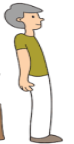 Turn
around
Keep Moving
Action song
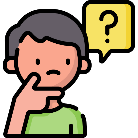 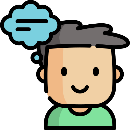 1 finger
Sit 
down
1
leg
Turn
around
Keep Moving
1
arm
Stand up
1
thumb
1
nod of the head
Action song
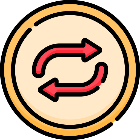 One finger 
One thumb 
One arm 
One leg 
One nod of the head
Sit down 
Stand up 
Turn around
“ We’ll all be happy and bright “
KEEP 
MOVING!
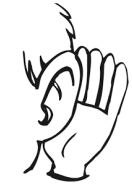 Let’s look outside your body!
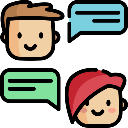 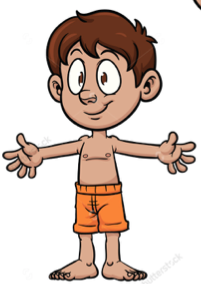 skin
muscles
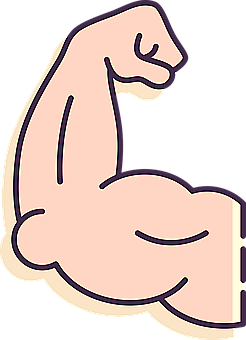 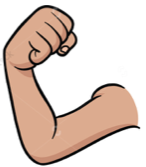 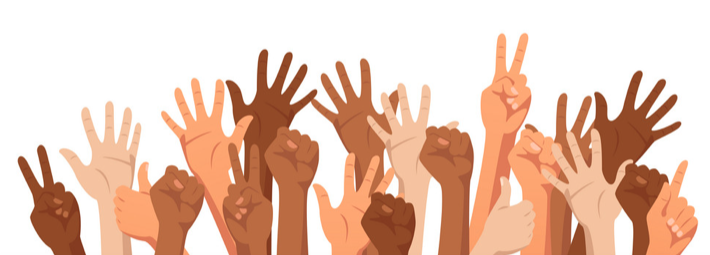 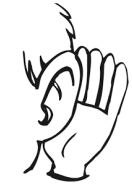 Let’s look inside your body!
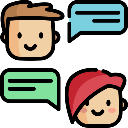 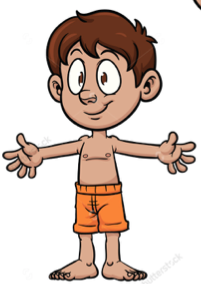 bones
skeleton
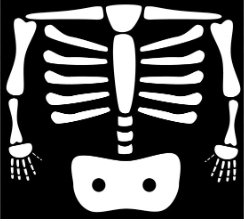 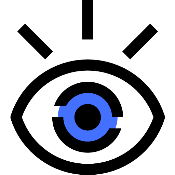 Let’s measure the bones!
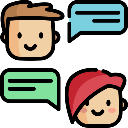 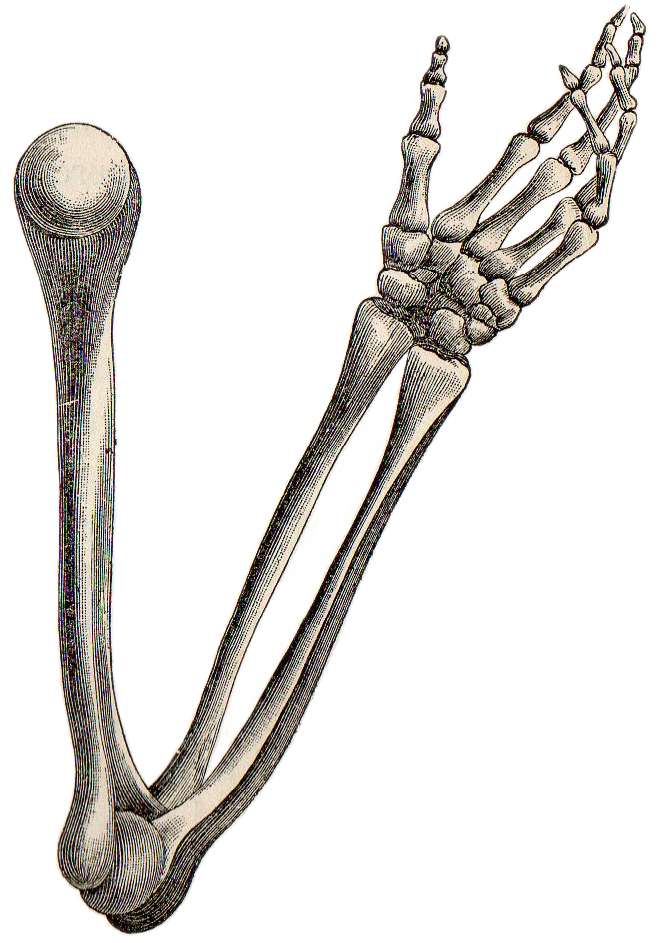 arm bone
thumb bone
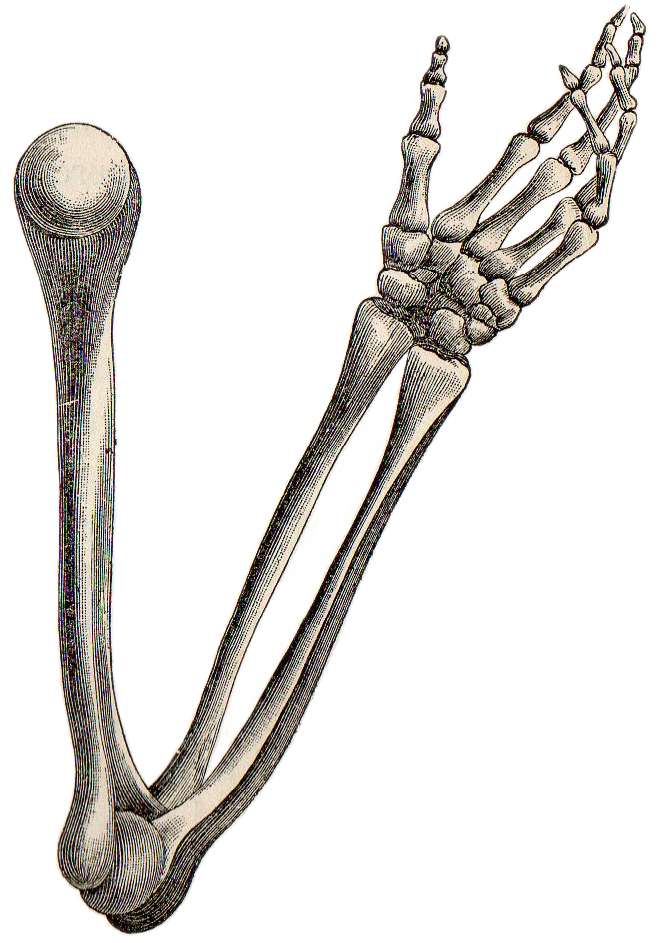 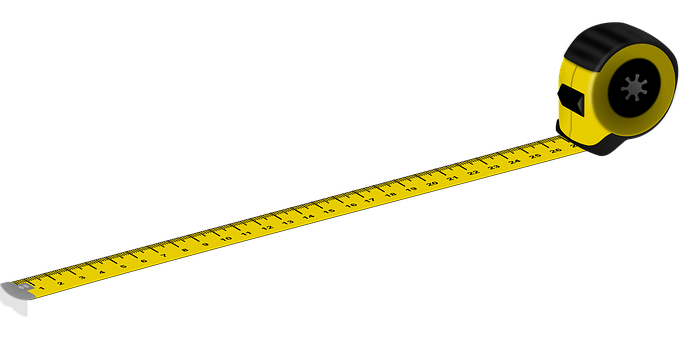 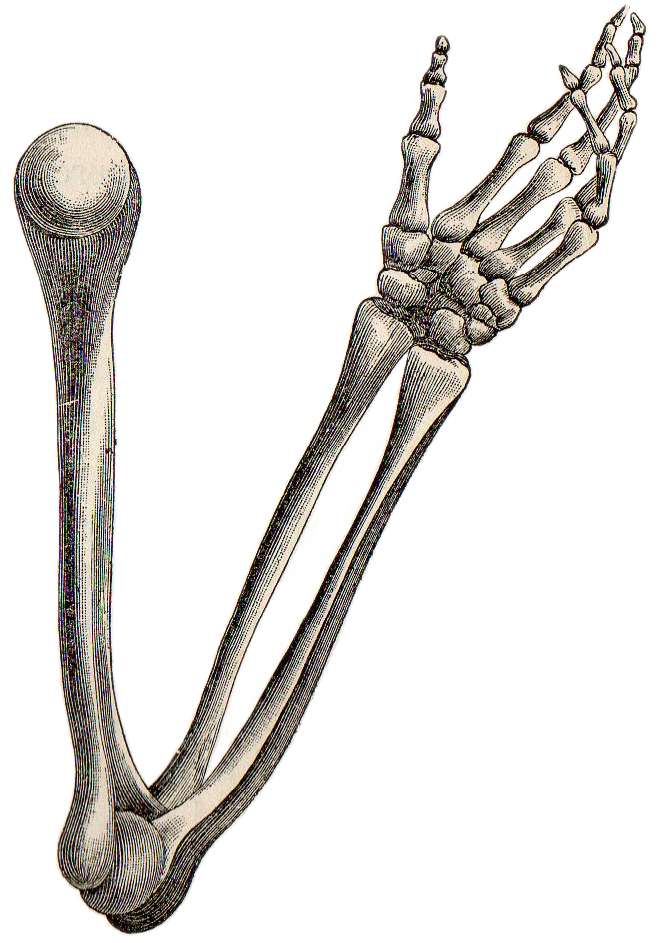 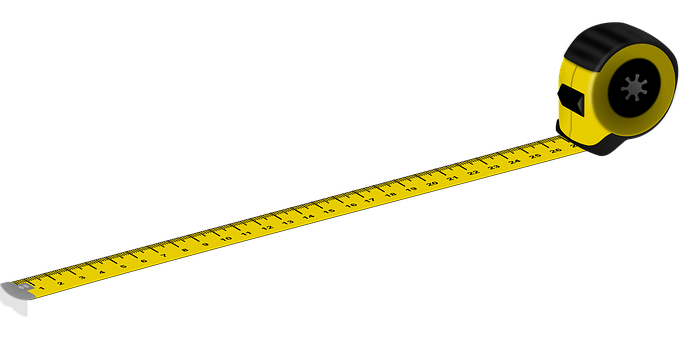 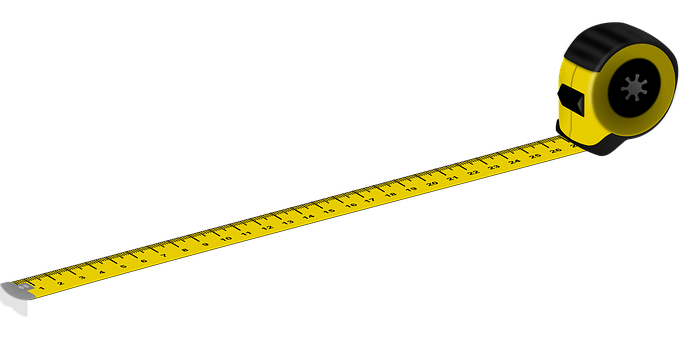 longer than
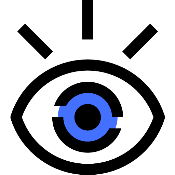 Let’s compare sizes!
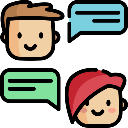 leg bone
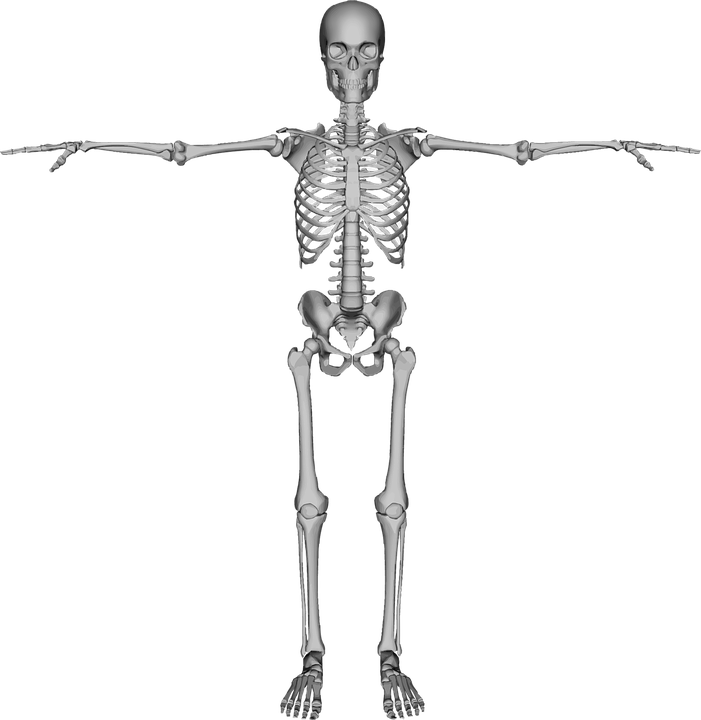 toe bone
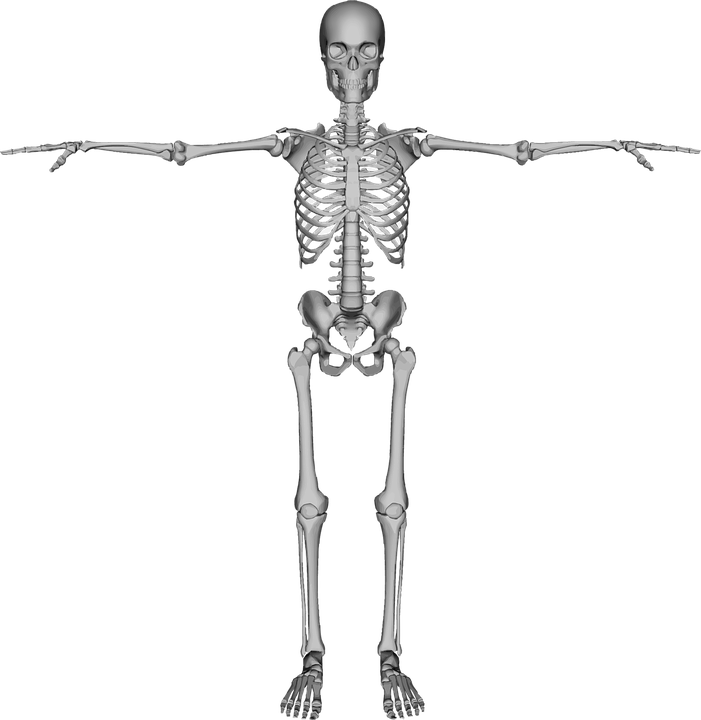 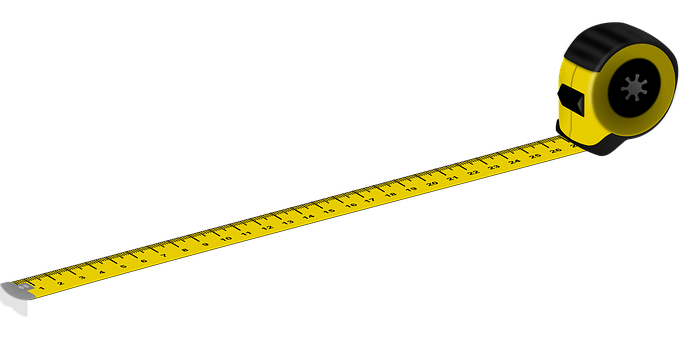 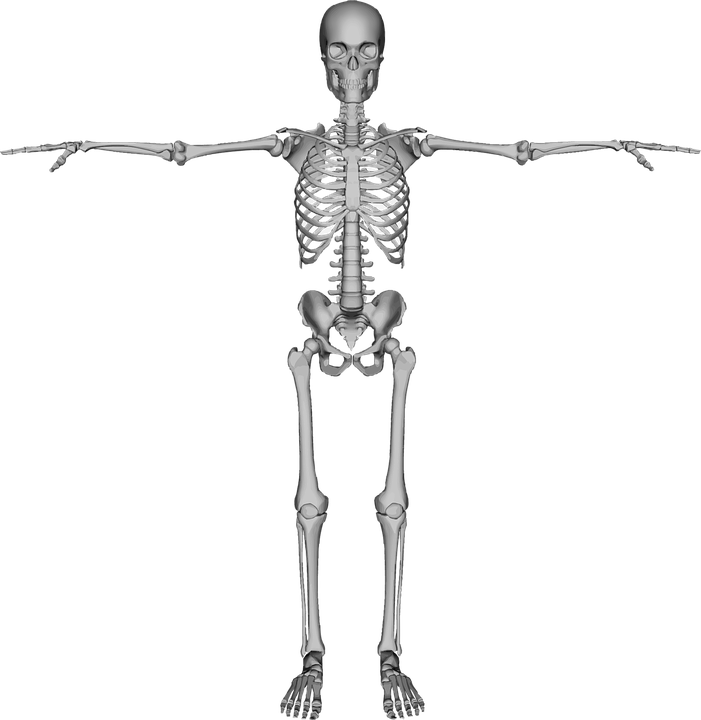 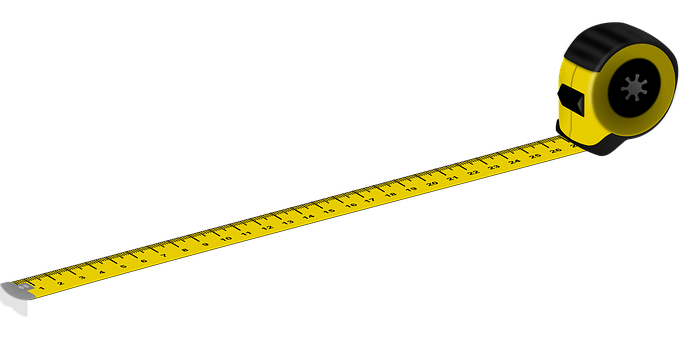 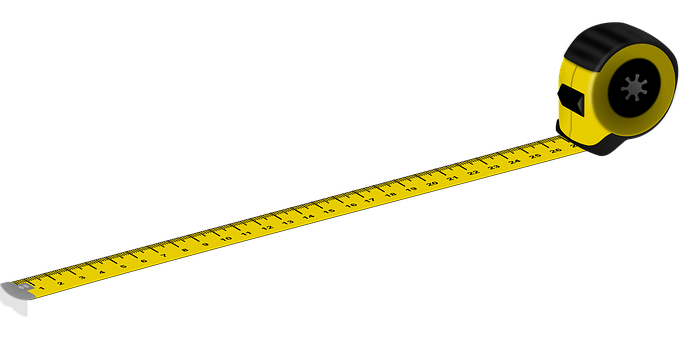 smaller than
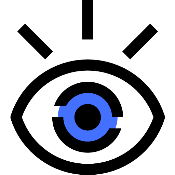 Let’s measure the  bones!
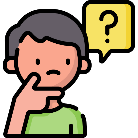 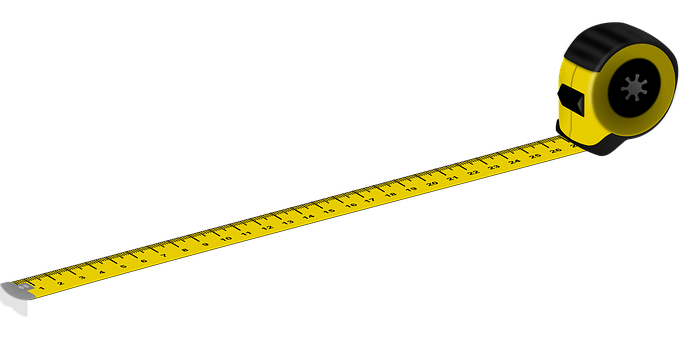 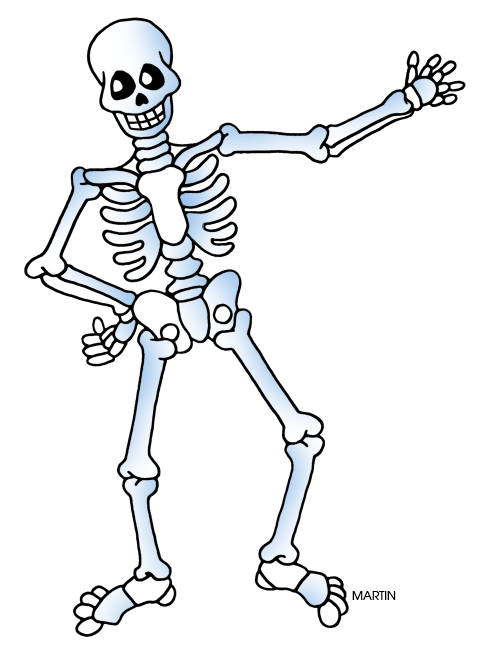 finger 
bone
arm 
bone
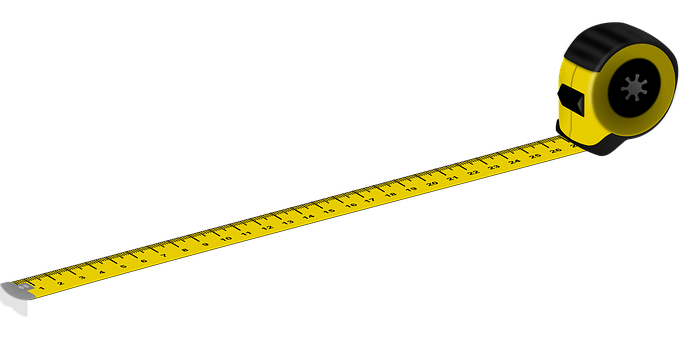 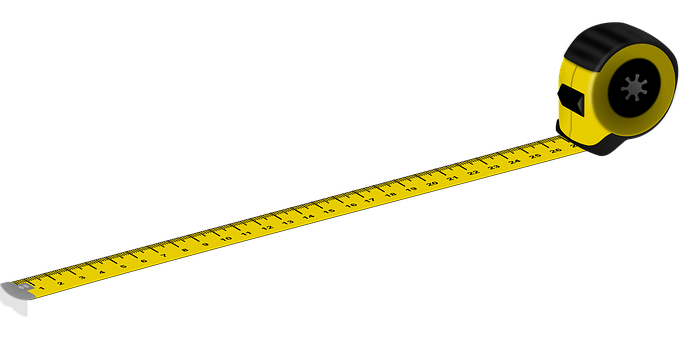 leg 
bone
toe 
bone
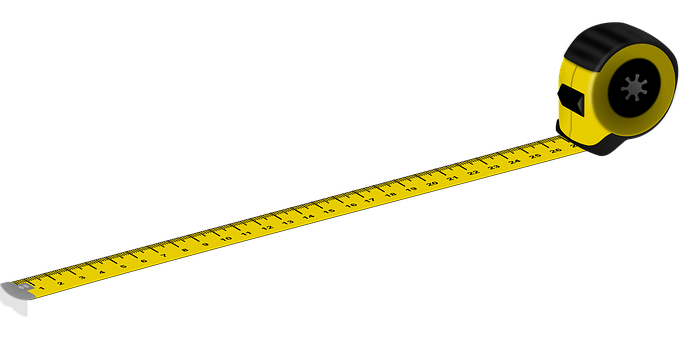 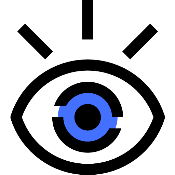 Let’s compare sizes!
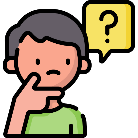 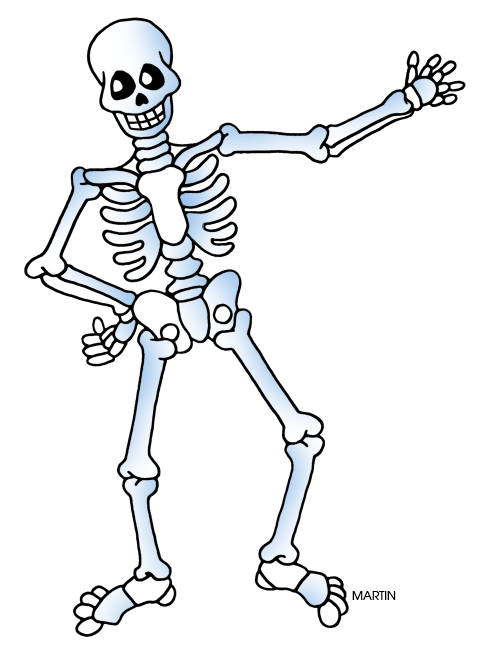 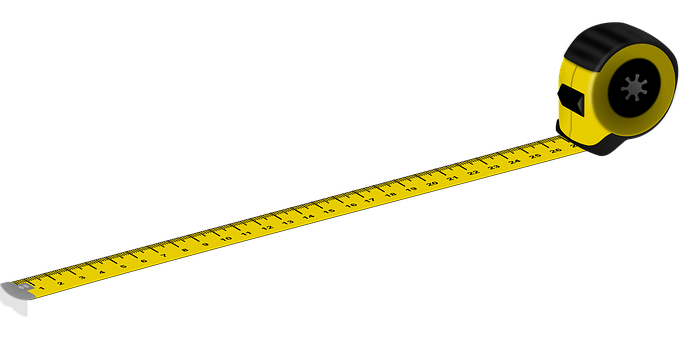 leg 
bone
arm 
bone
finger 
bone
toe 
bone
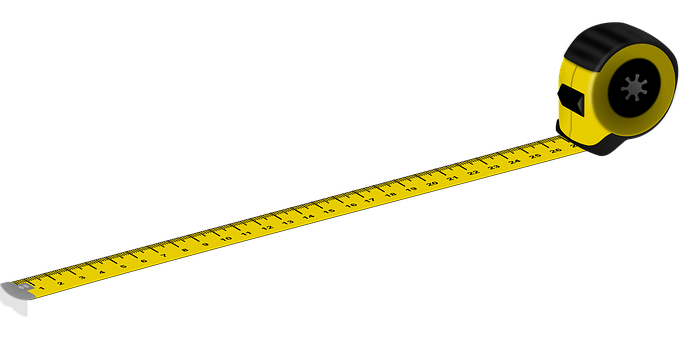 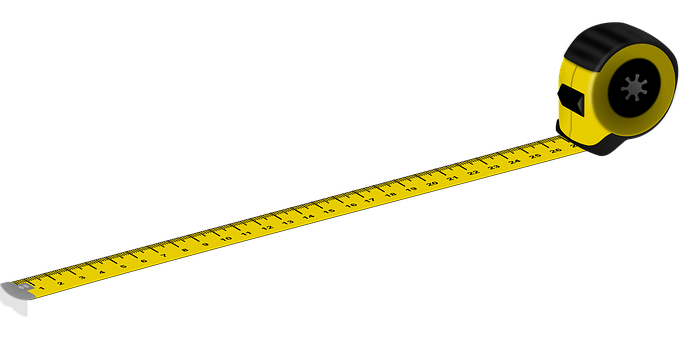 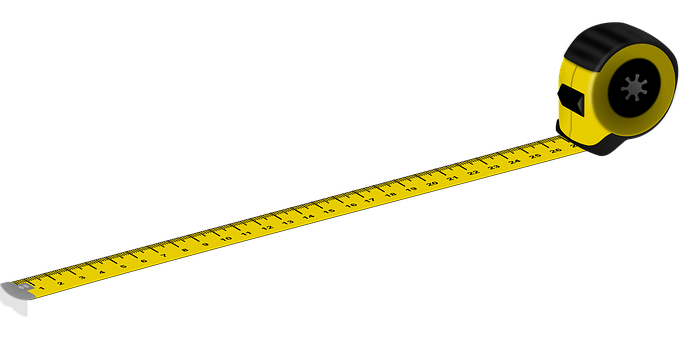 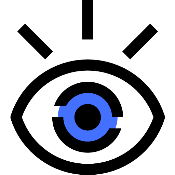 Matching game
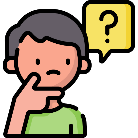 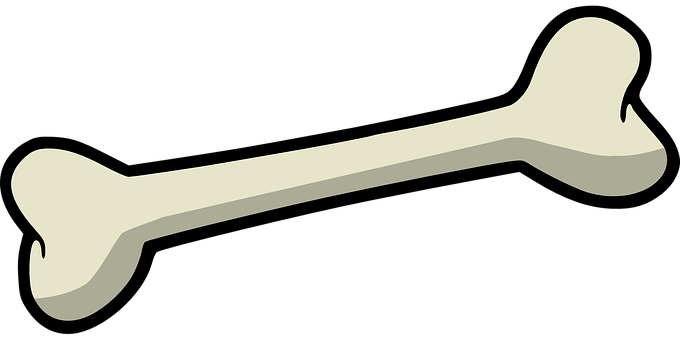 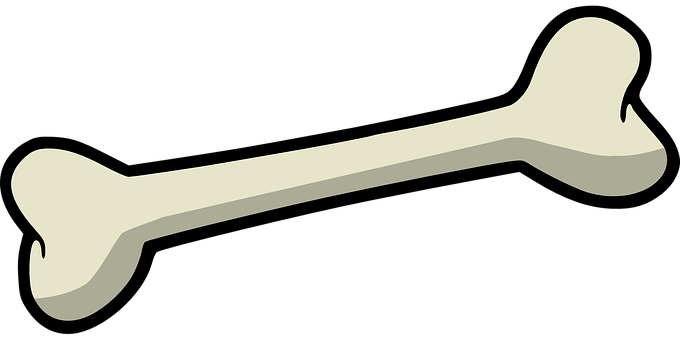 The
is
than
the
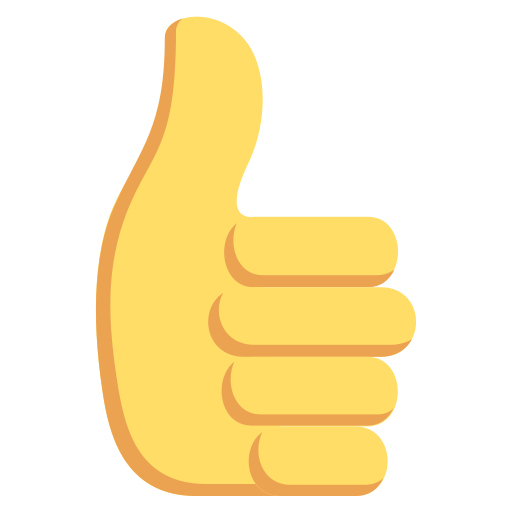 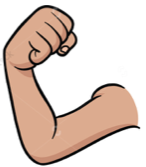 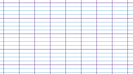 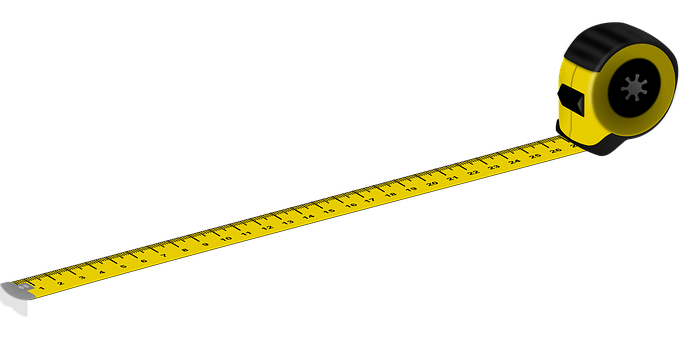 longer
bone
arm
thumb
bone
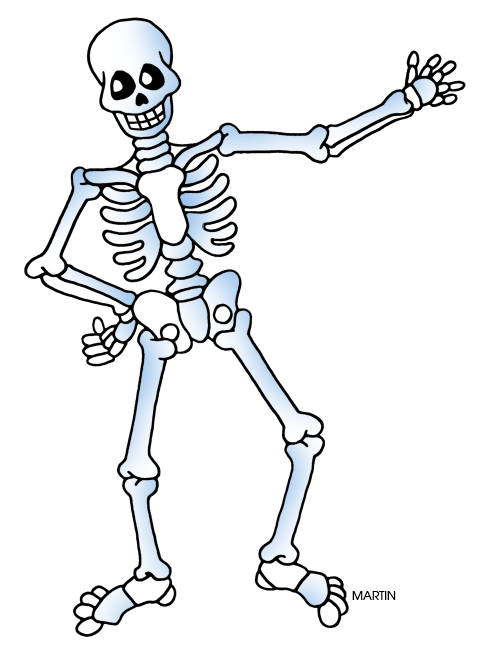 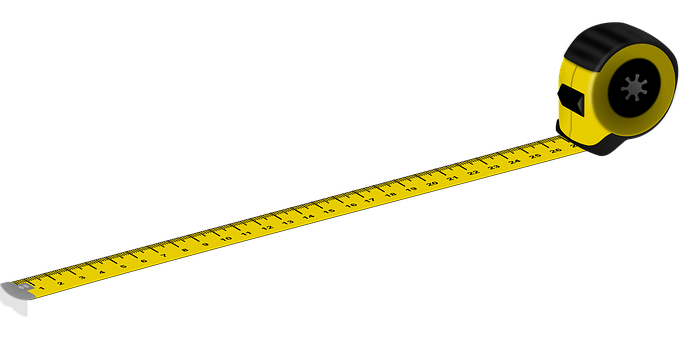 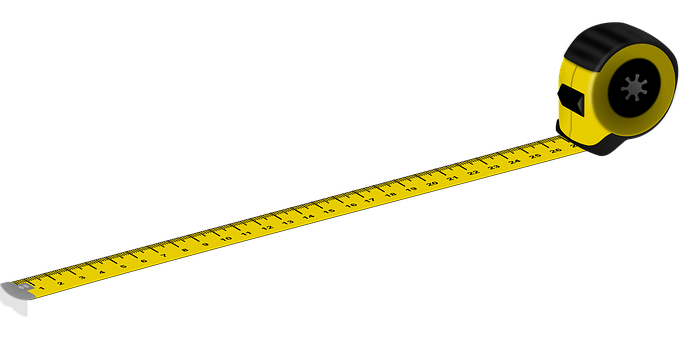 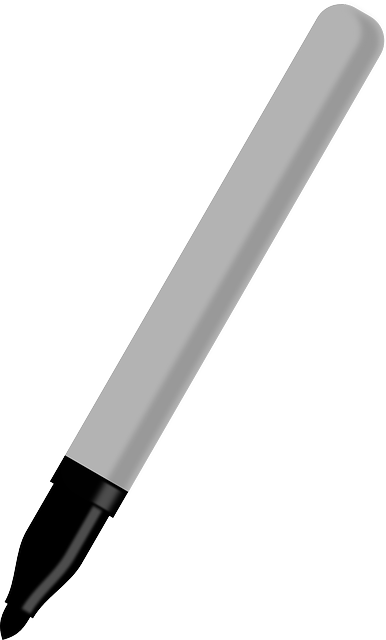 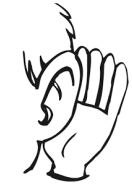 Let’s discover different  body sizes!
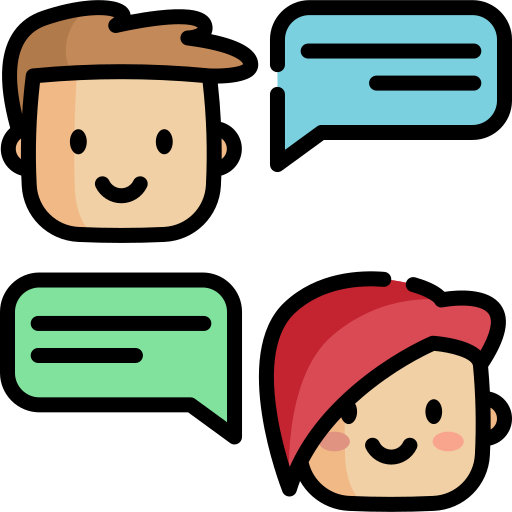 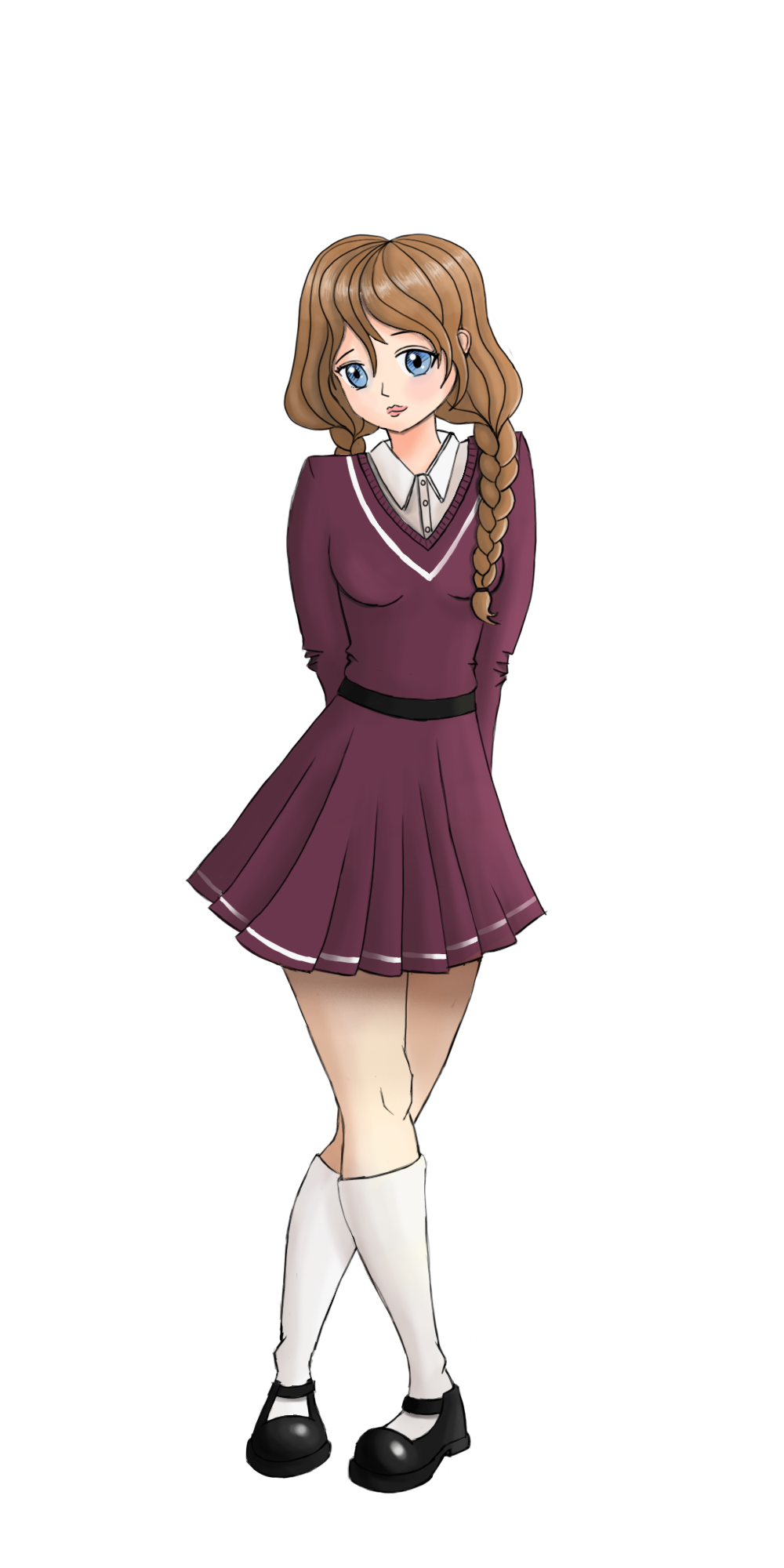 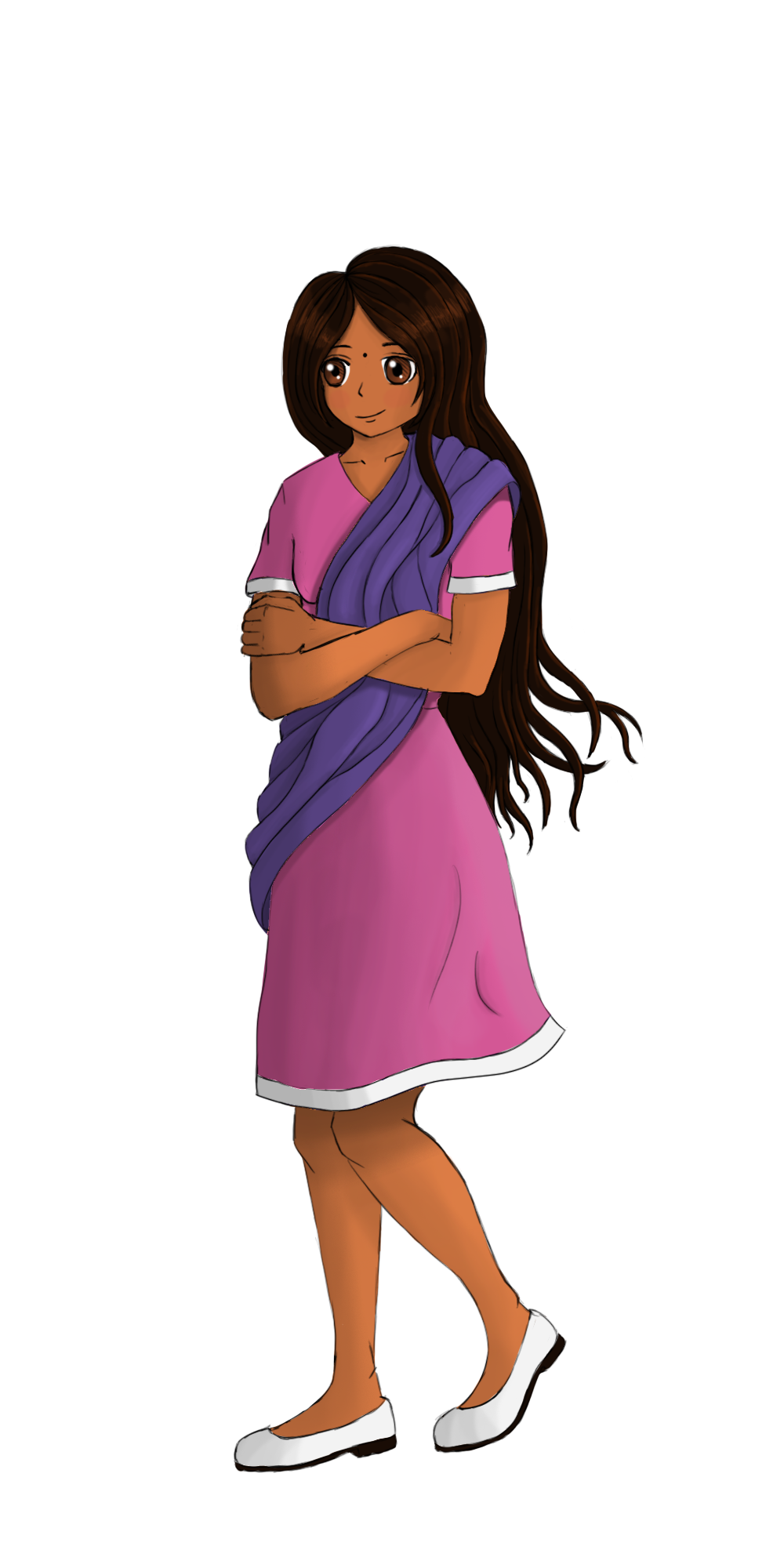 fat
thin
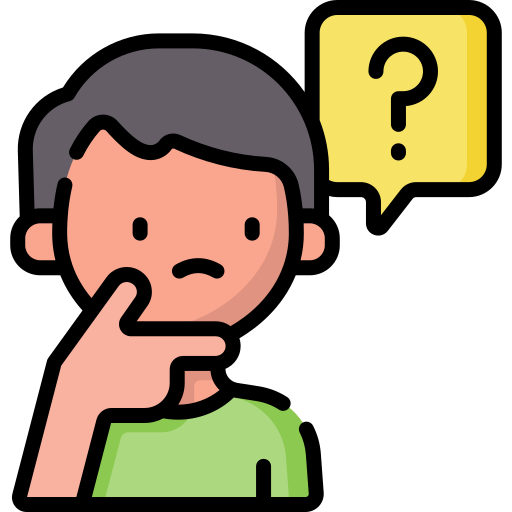 Let’s compare!
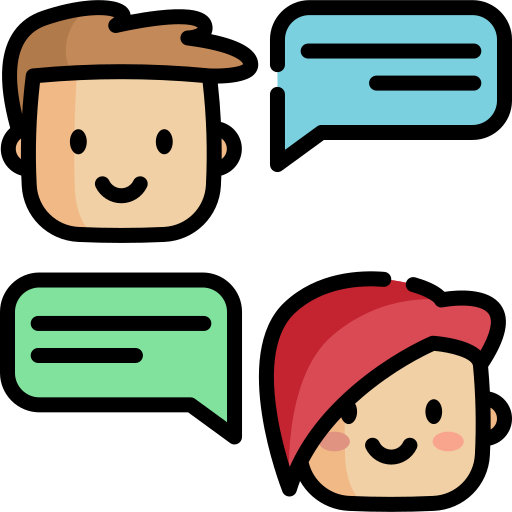 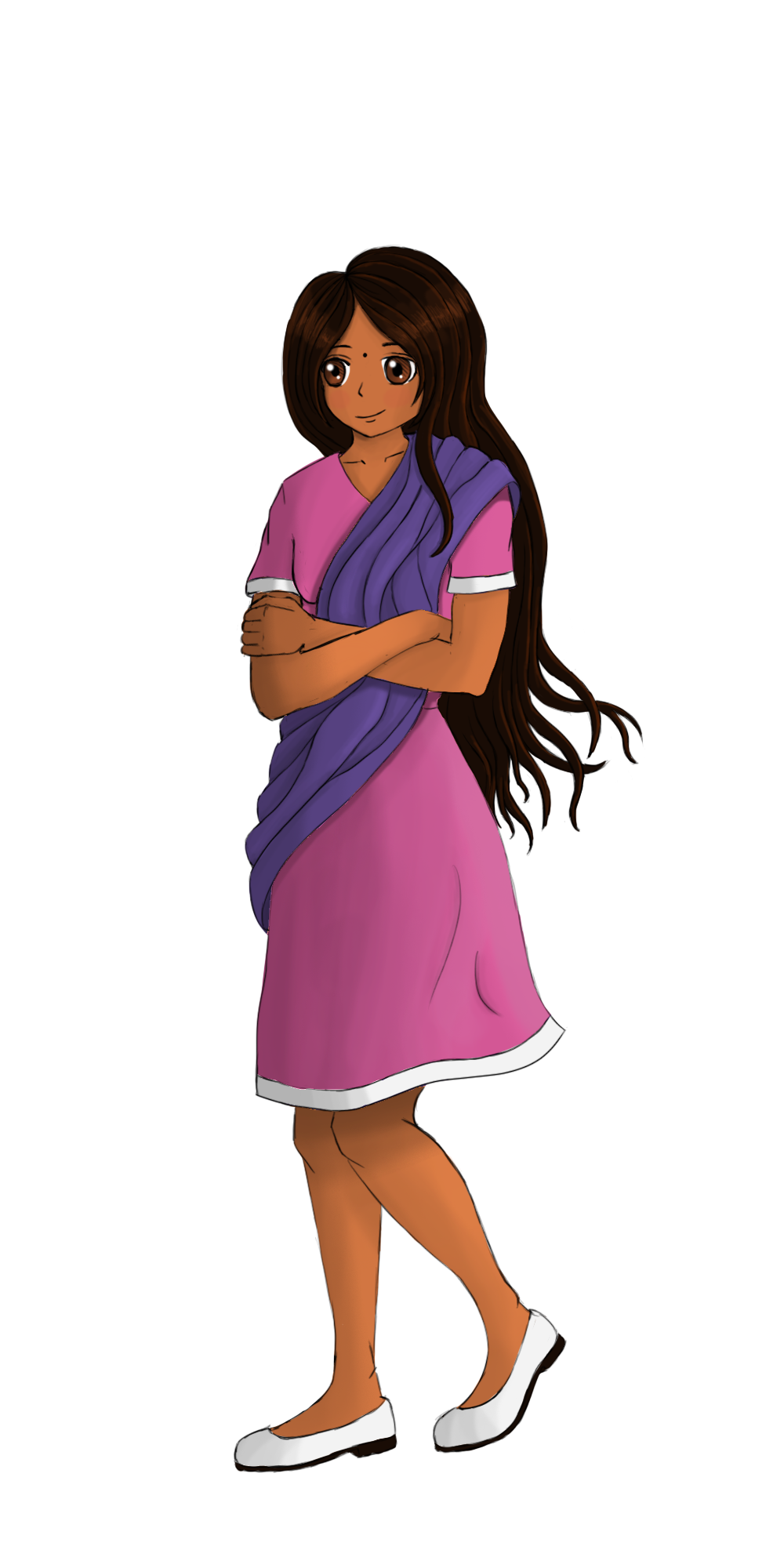 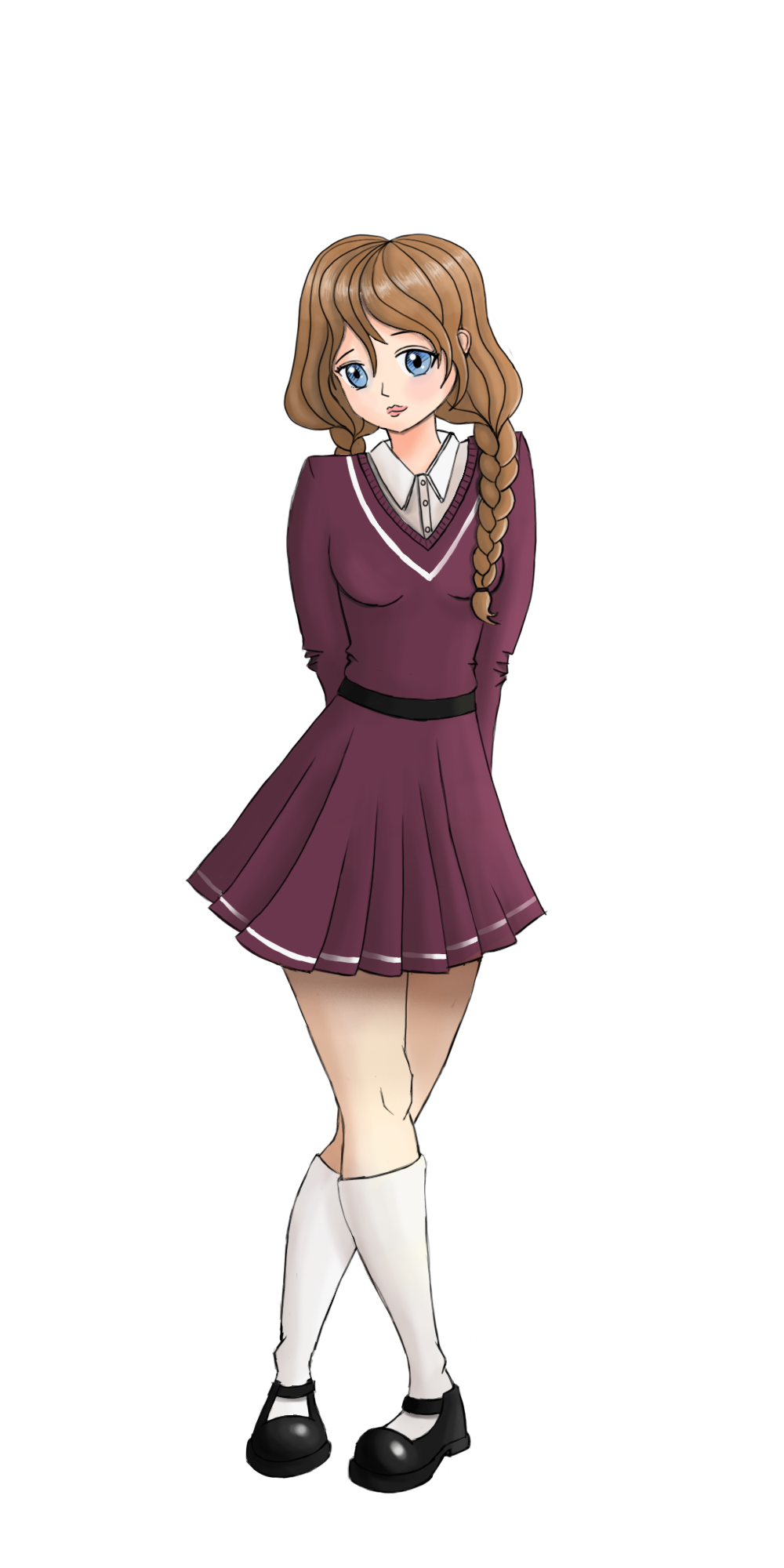 I am thinner than Sam.
I am fatter than Mansi .
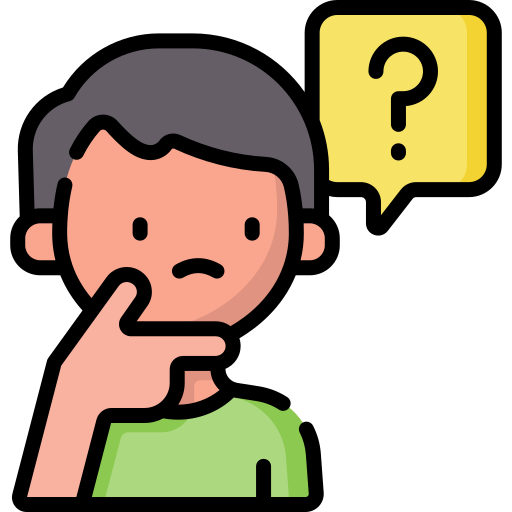 Let’s discover different  body sizes!
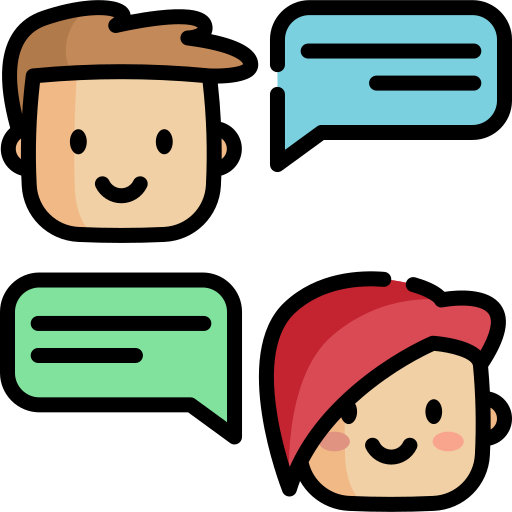 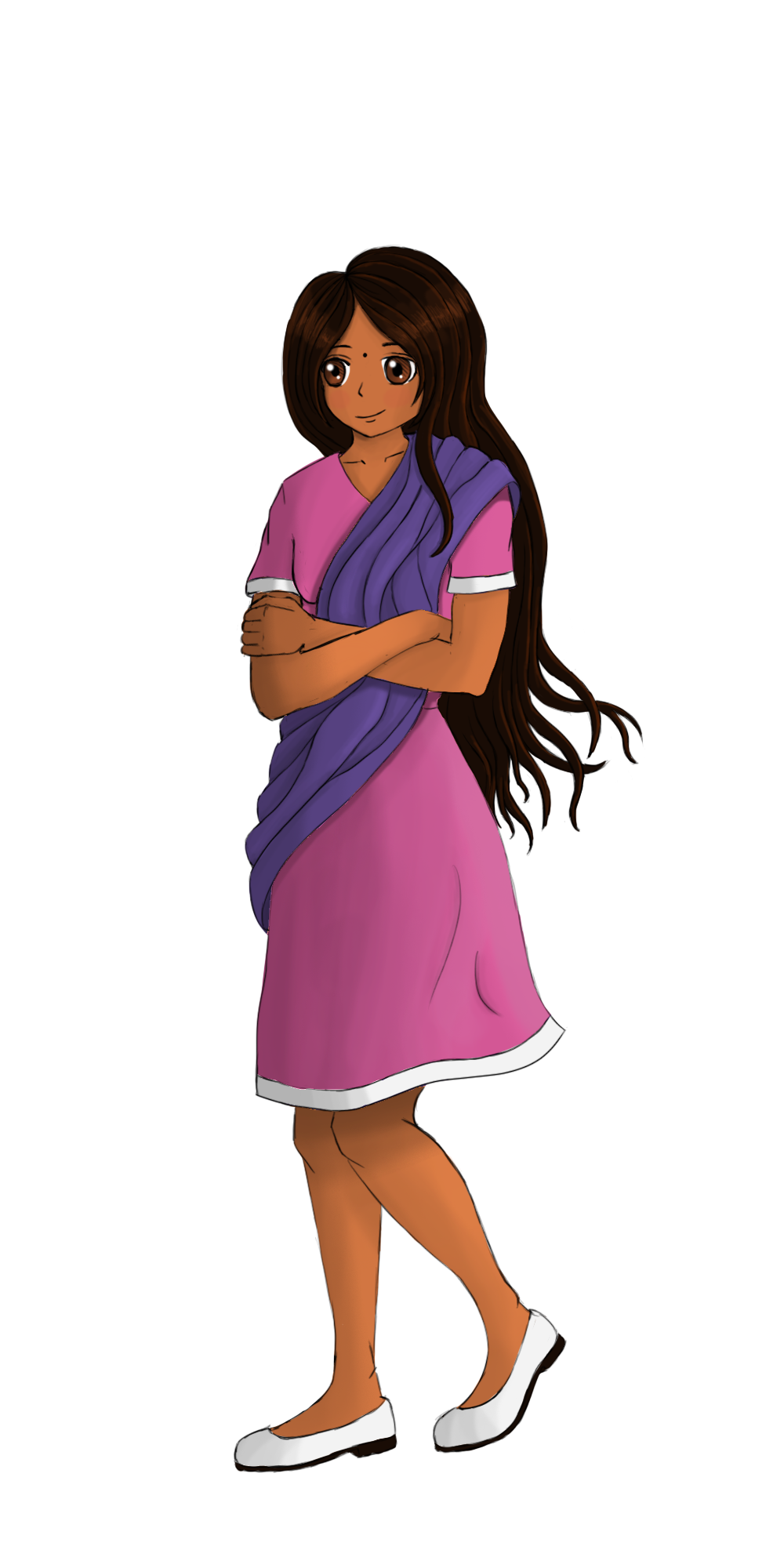 tall
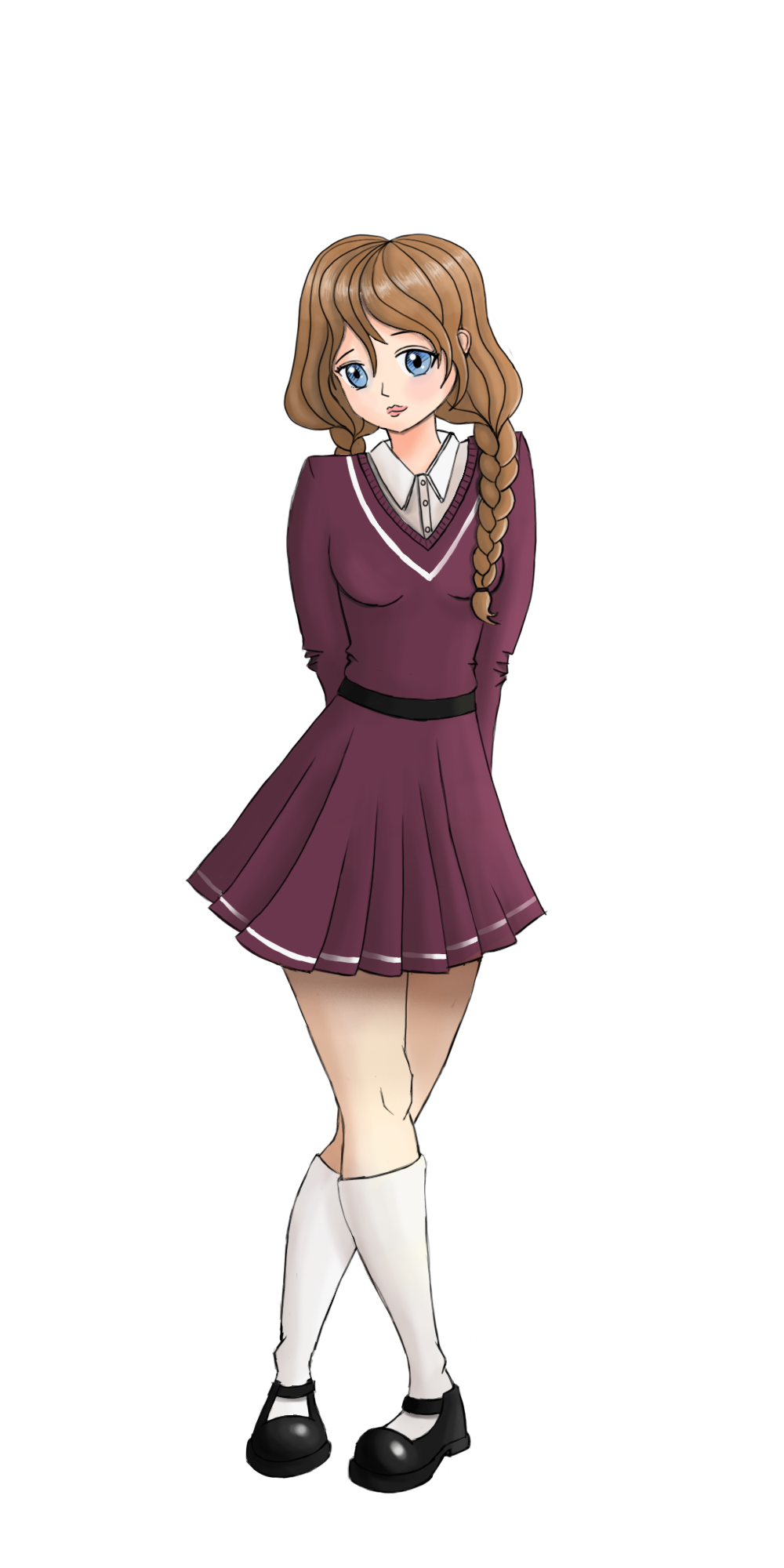 small
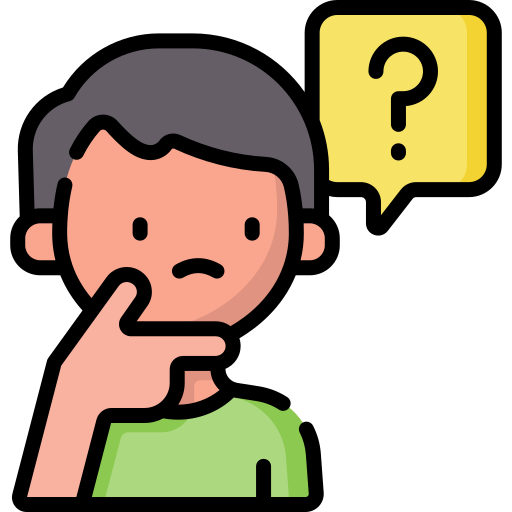 Let’s compare!
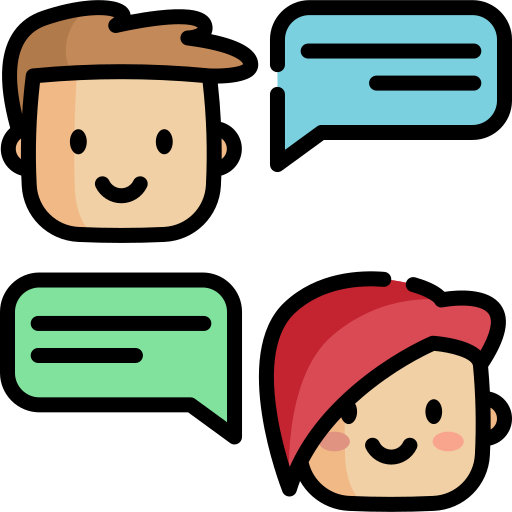 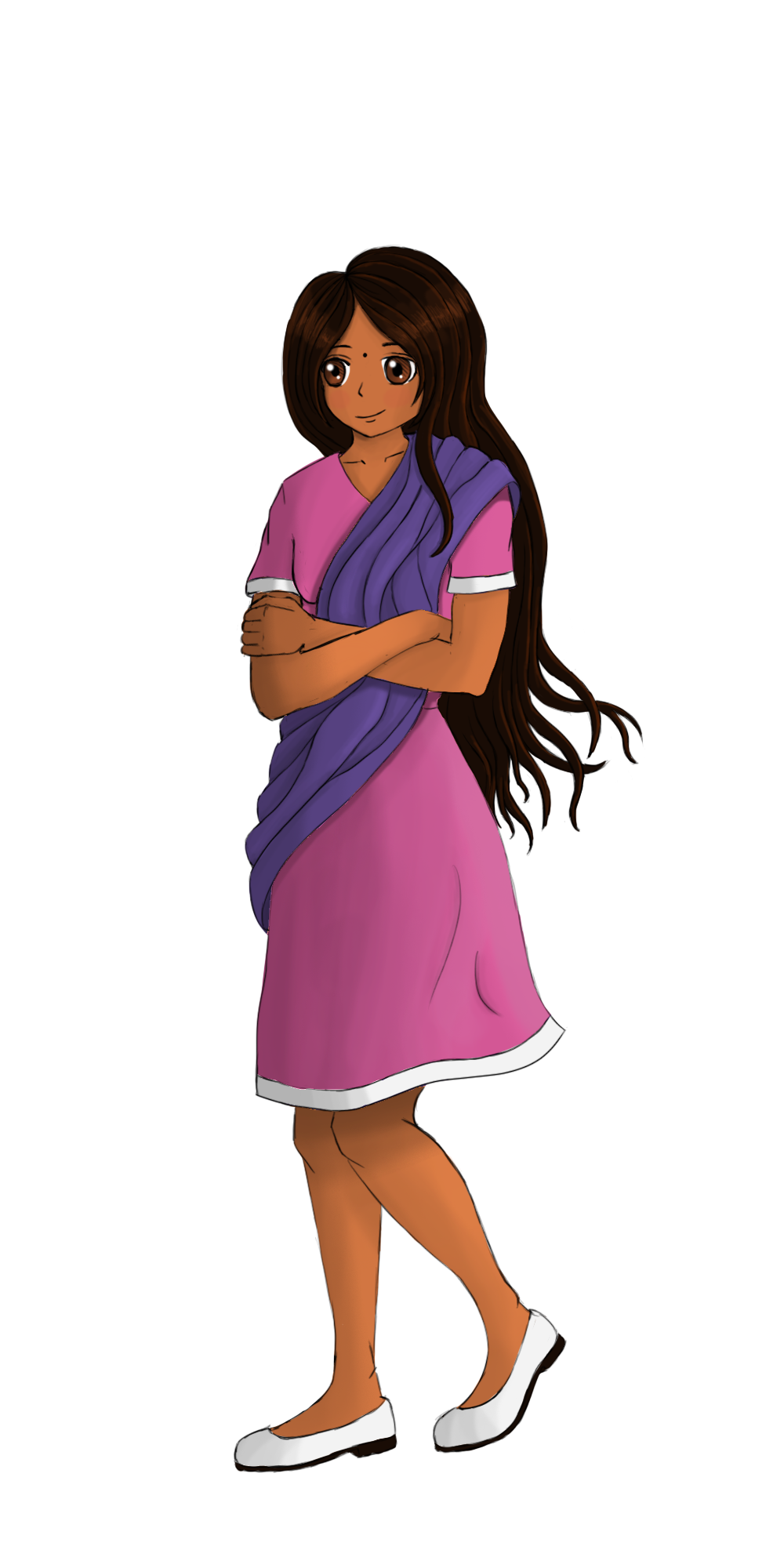 I am taller than Sam.
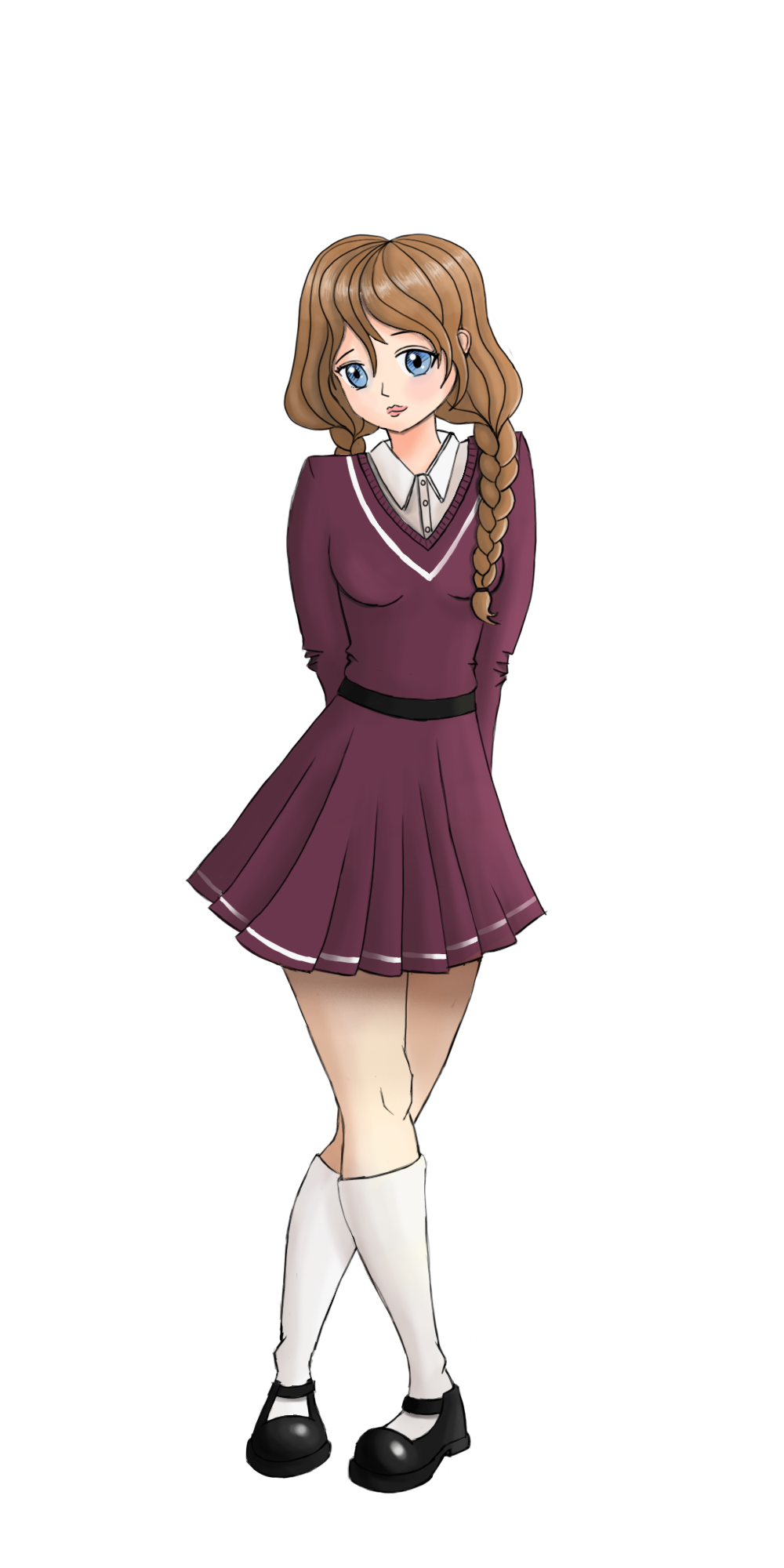 I am smaller than Mansi .
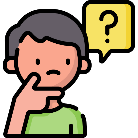 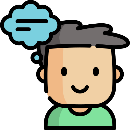 Let’s think!
longer
smaller
thinner
fatter
taller
Remember : 
short adjective + er
Let’s play!
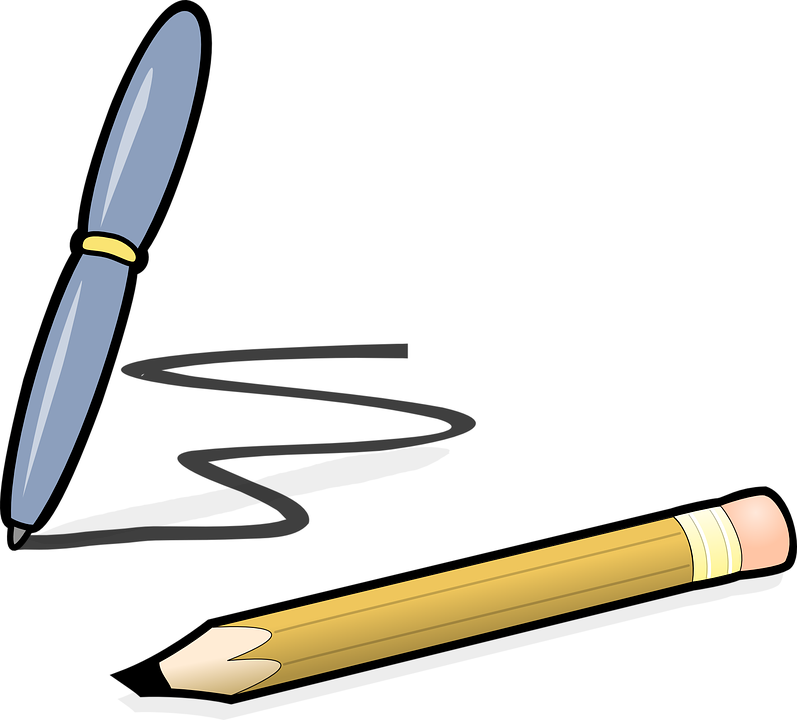 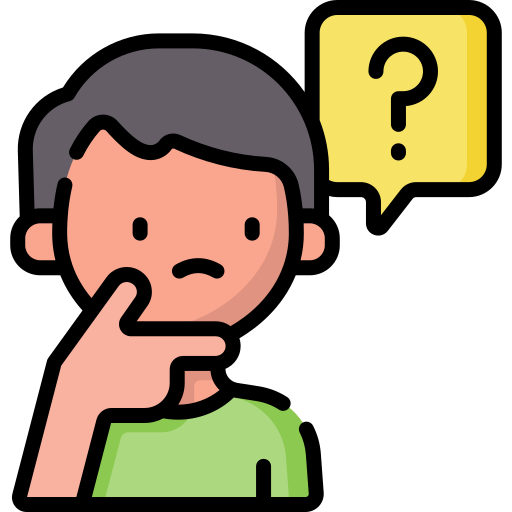 =
taller
tall
+
er
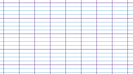 +
=
smaller
stronger
+
=
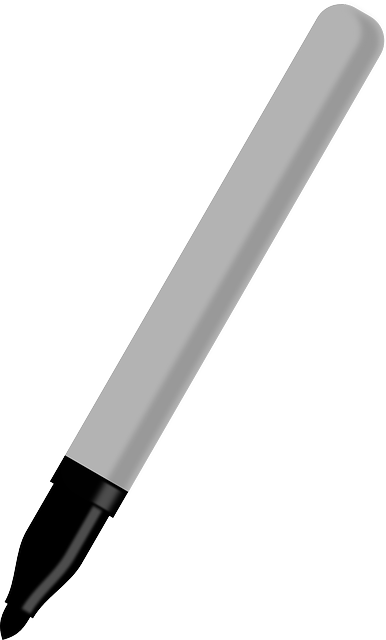 Sentence building
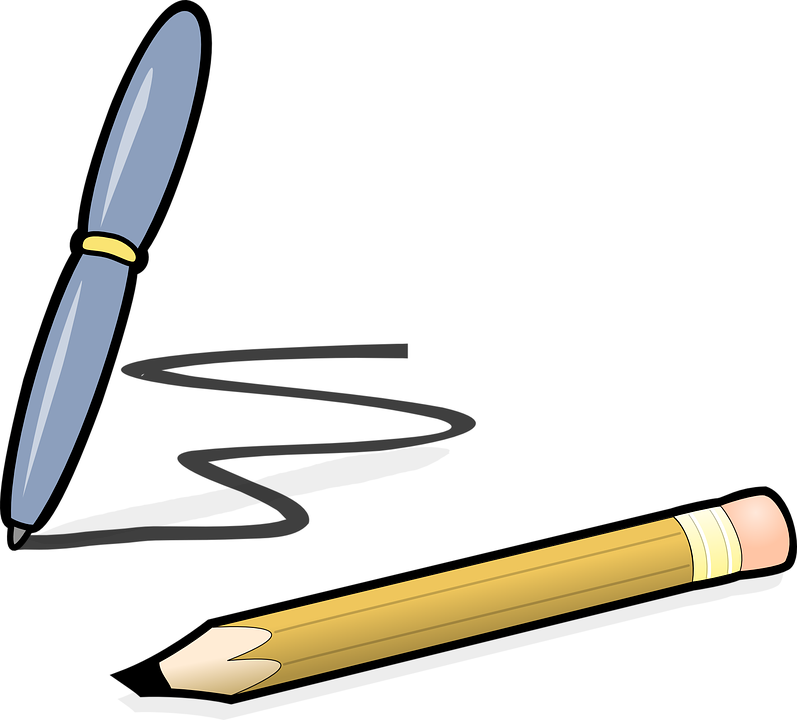 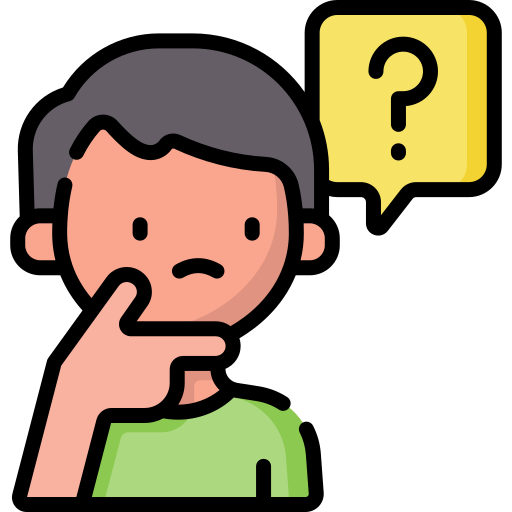 than
I
Sandrine.
am
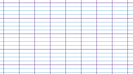 taller
Sandrine.
than
am
I
taller
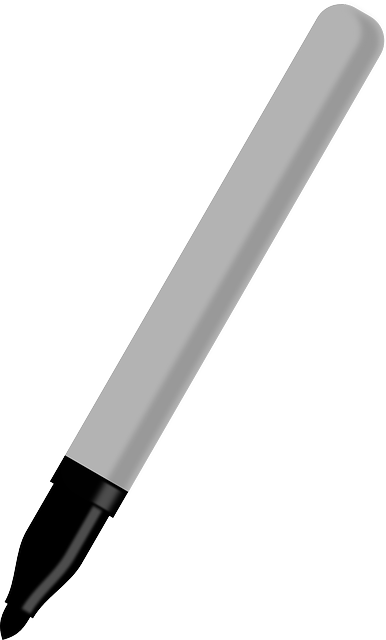 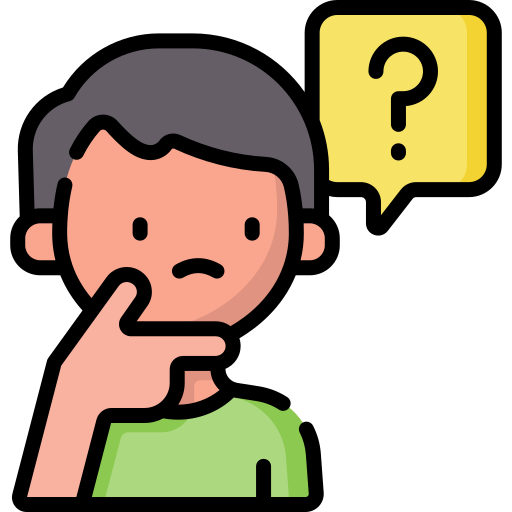 Different bodies...
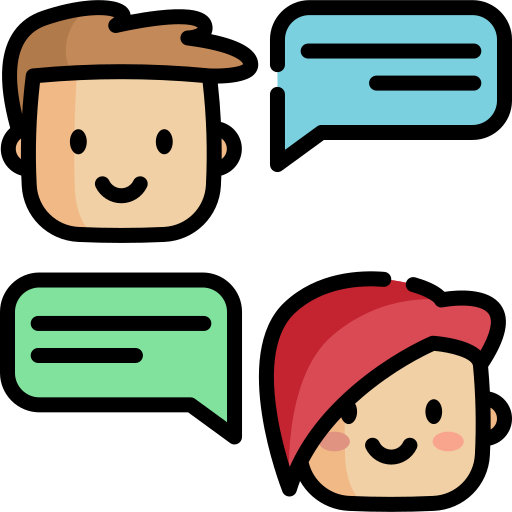 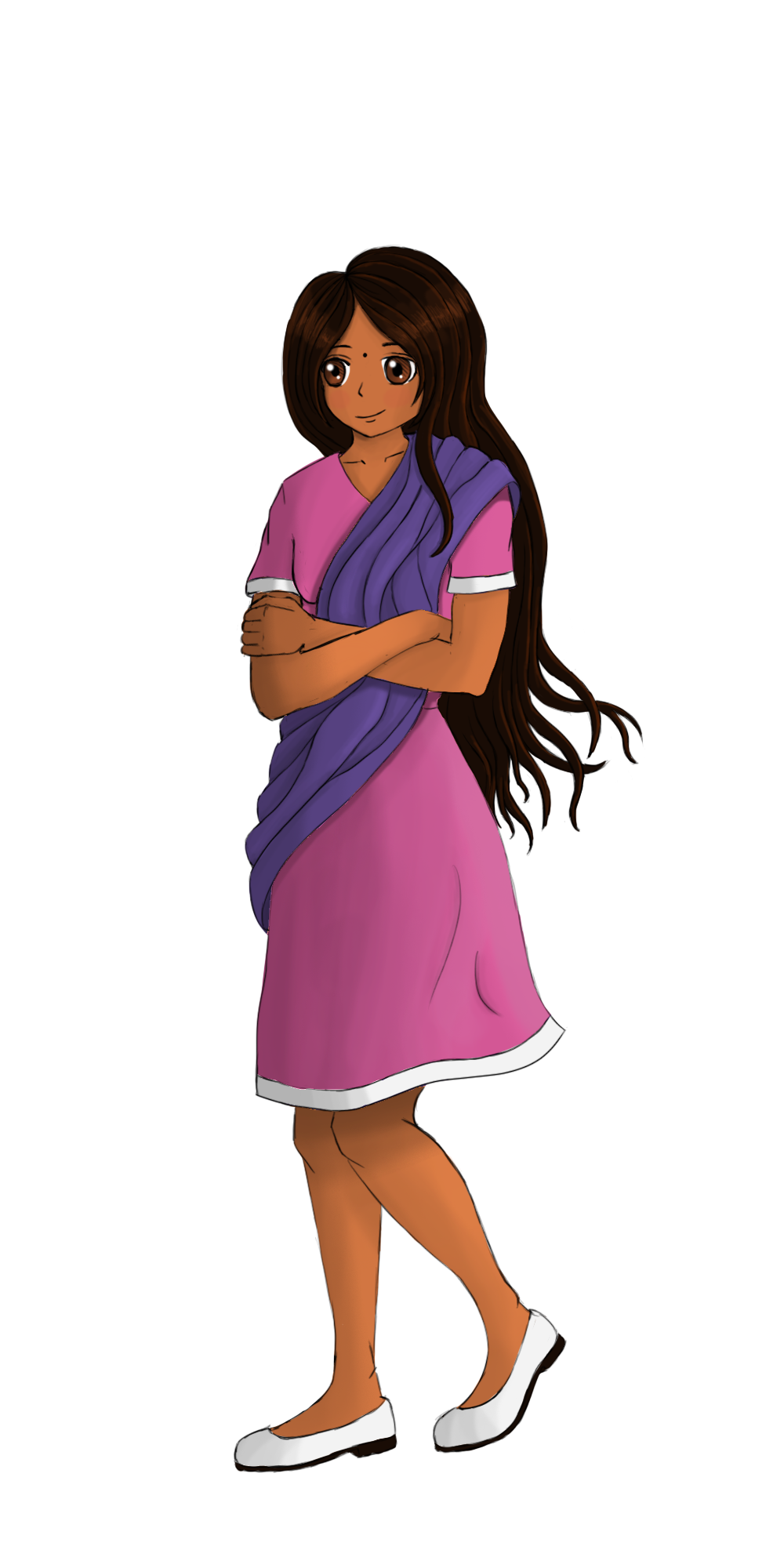 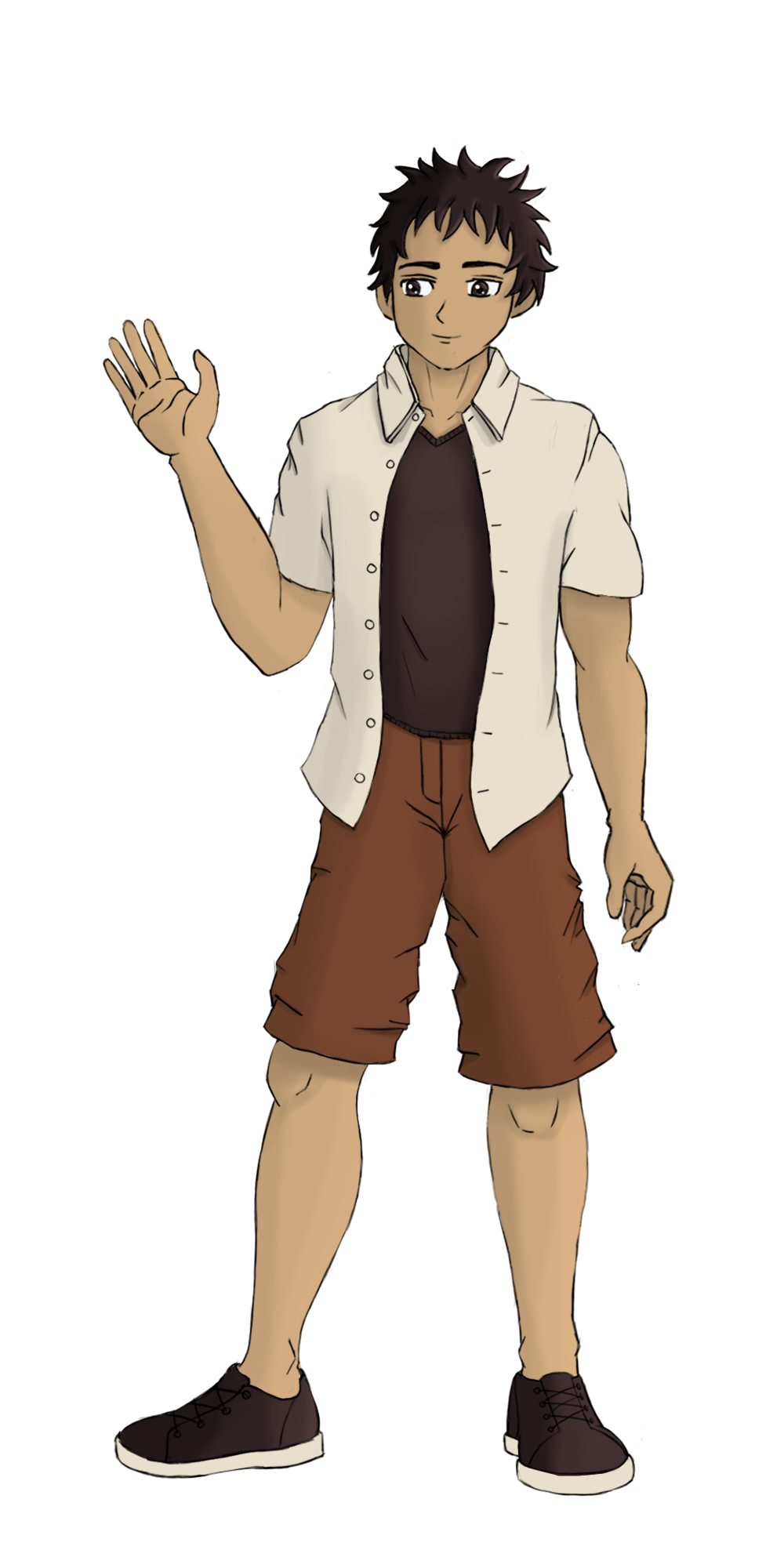 muscular
athletic
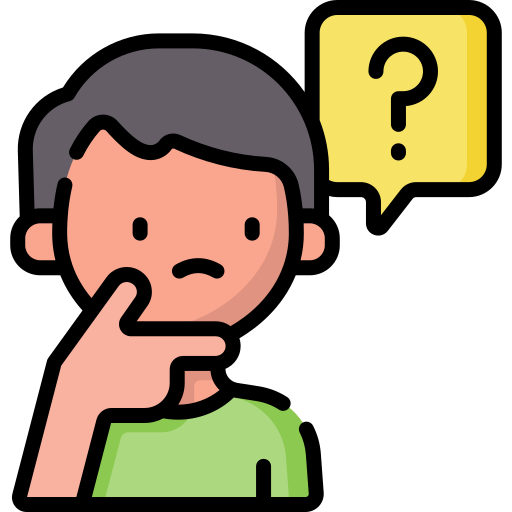 Let’s compare!
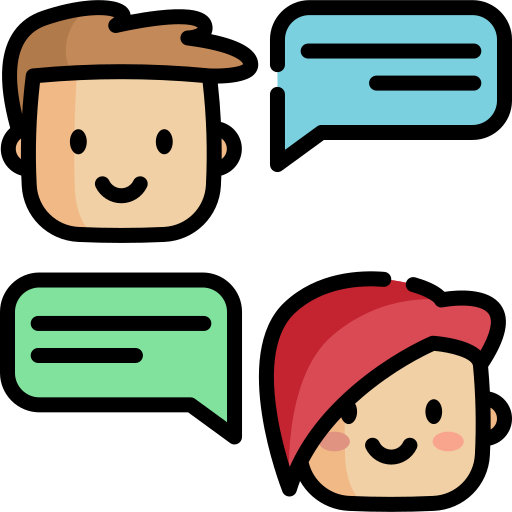 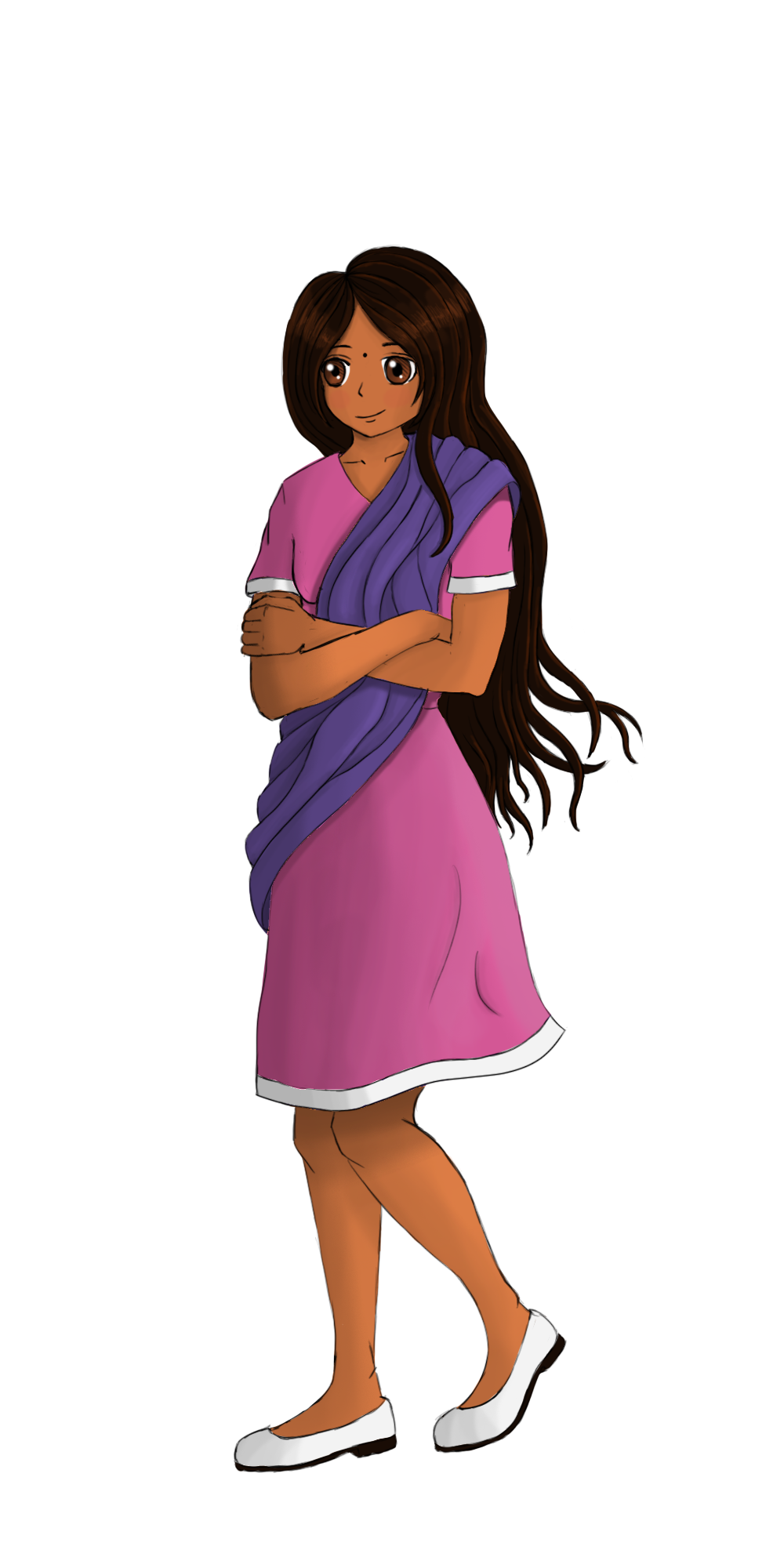 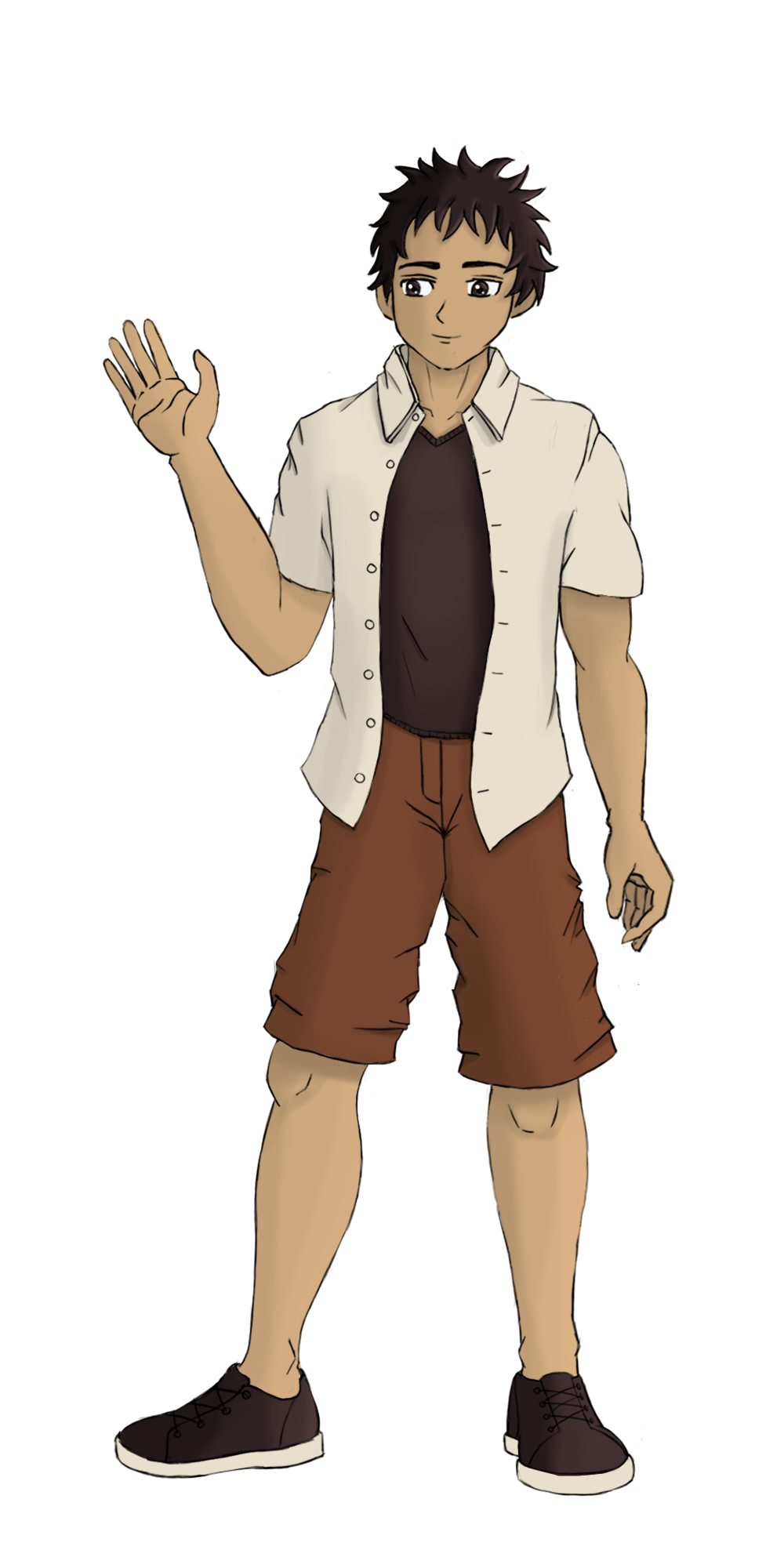 I am more muscular than Mansi.
I am more athletic than Immanuel.
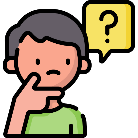 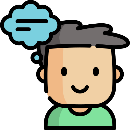 Let’s think!
more muscular
more athletic
Remember : 
more + long adjective
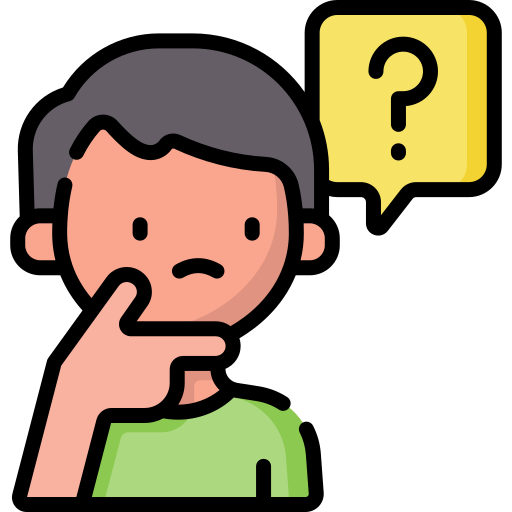 Let’s create adjectives!
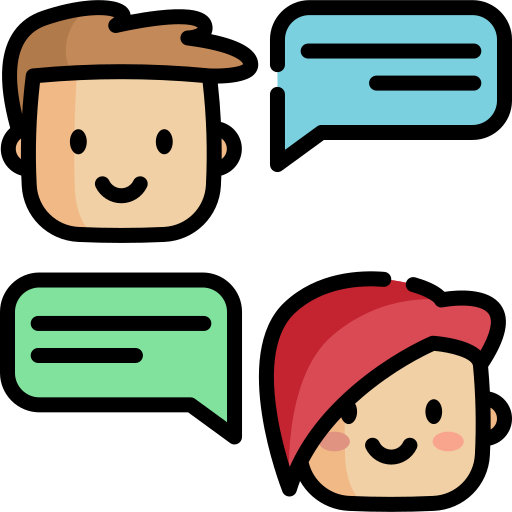 more muscular
=
+
muscular
more
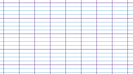 =
more athletic
=
more intelligent
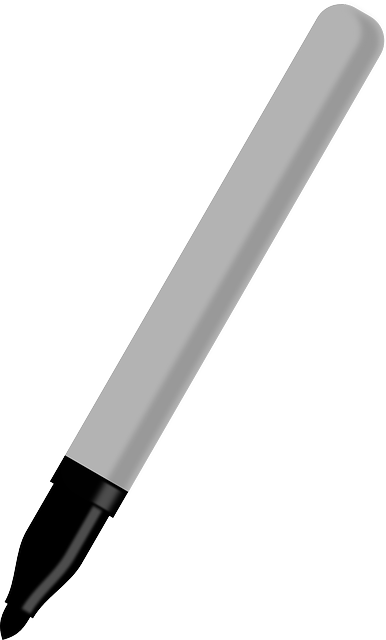 Sentence building
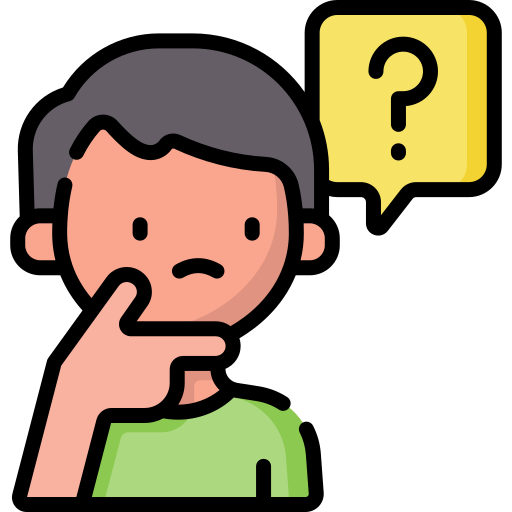 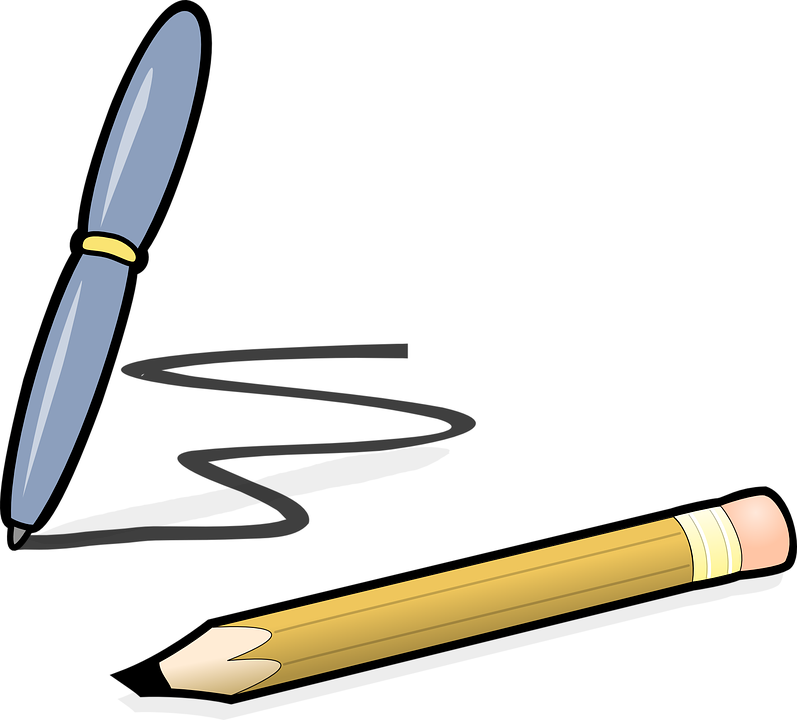 than
I
Sandrine.
am
athletic
more
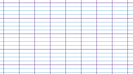 Sandrine.
I
am
more
athletic
than
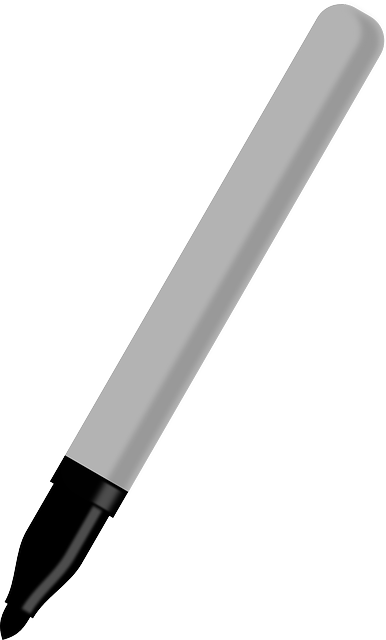 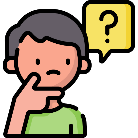 Let’s think and play!
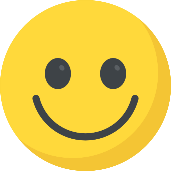 thin
more +
athletic
big
+ er
tall
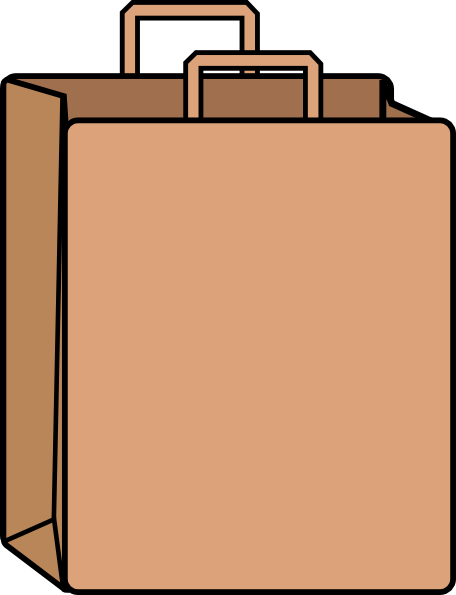 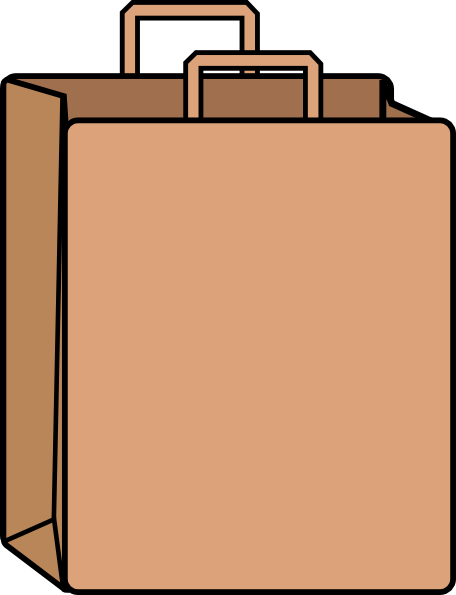 fast
intelligent
more muscular
darker
dark
faster
muscular
more
intelligent
thinner
bigger
more
athletic
taller
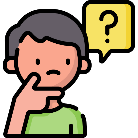 How are you?
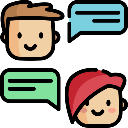 stronger!
more muscular!
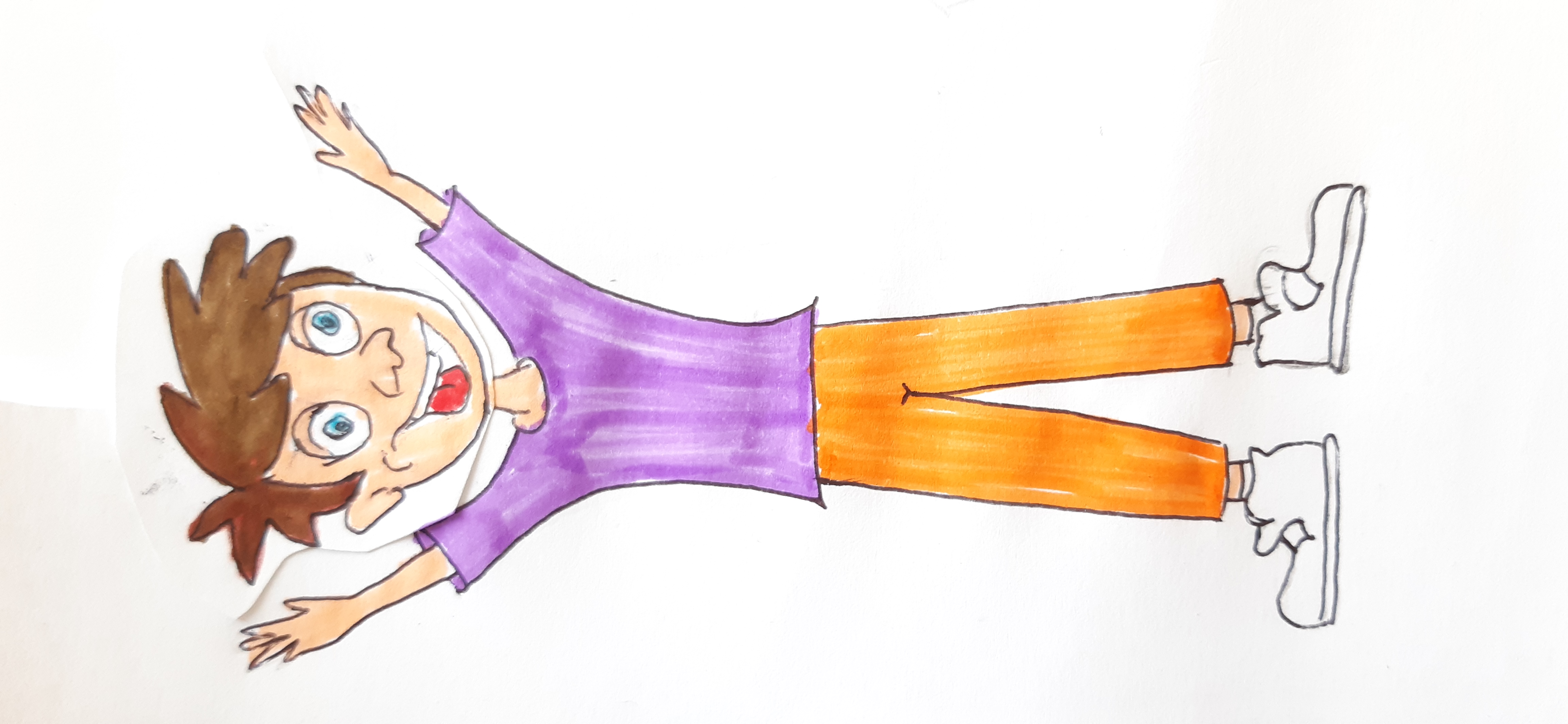 I’m ….
faster!
happier!
more athletic!
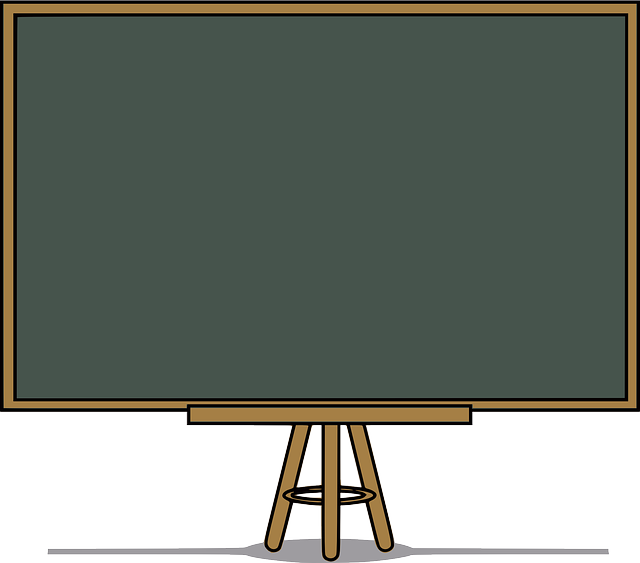 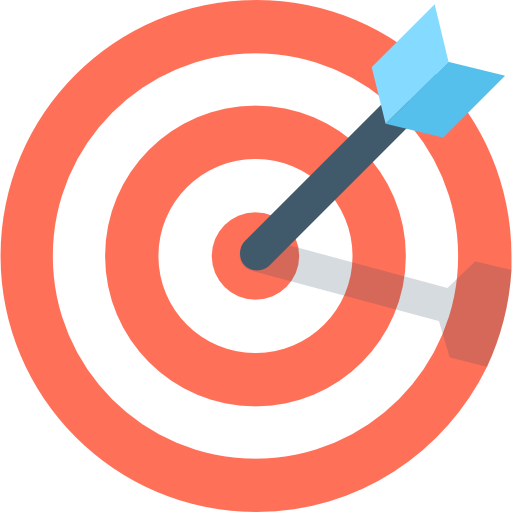 Today’s lesson
Parties du corps: dedans et dehors
Chanson et jeux
Comparaisons
Récapitulons
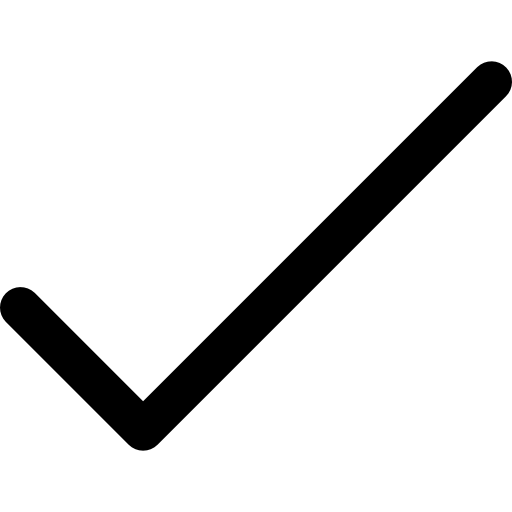 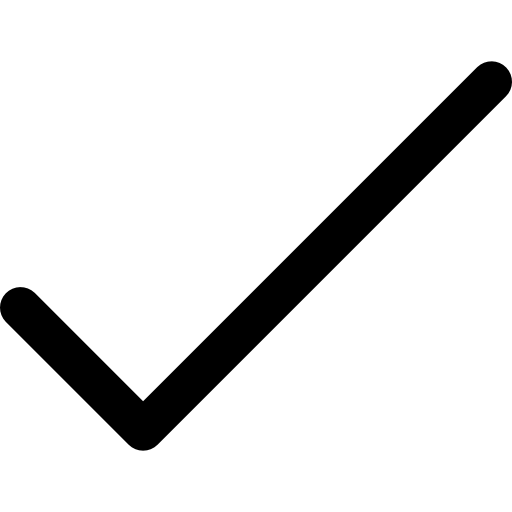 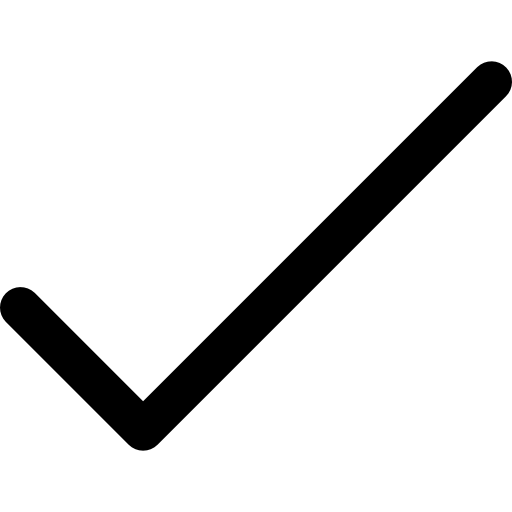 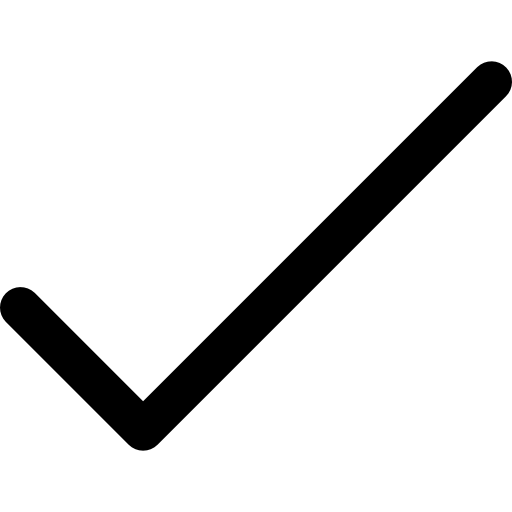 Goodbye song
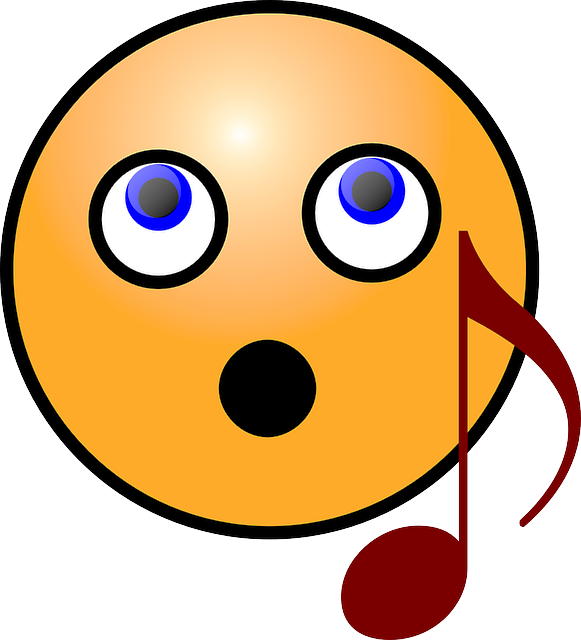 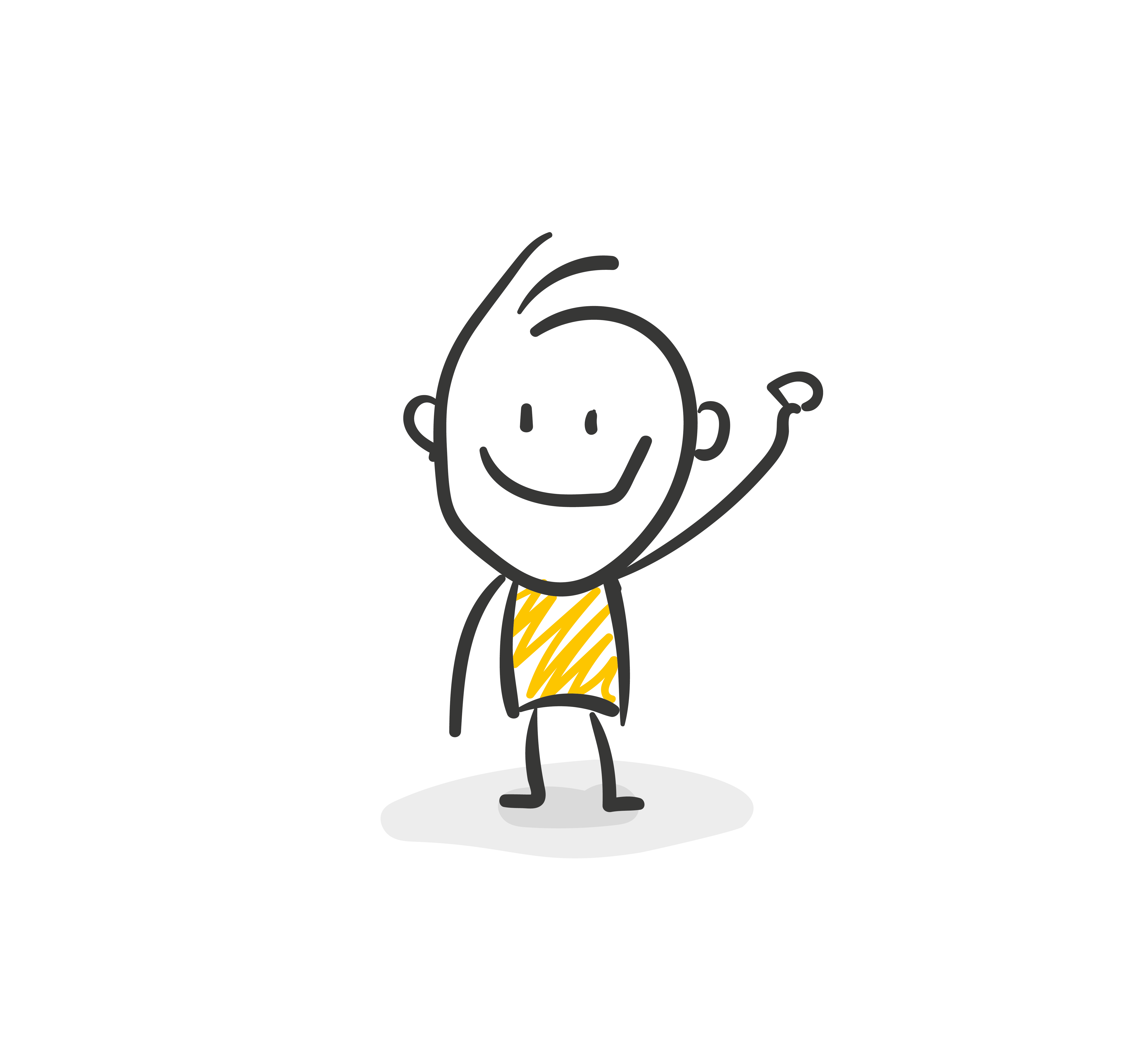 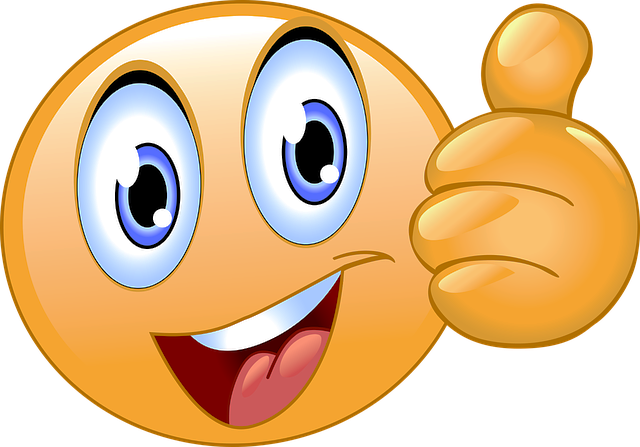 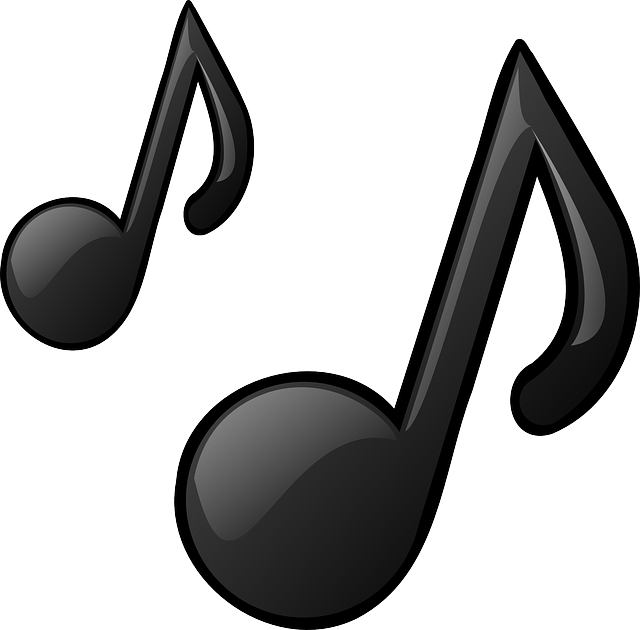 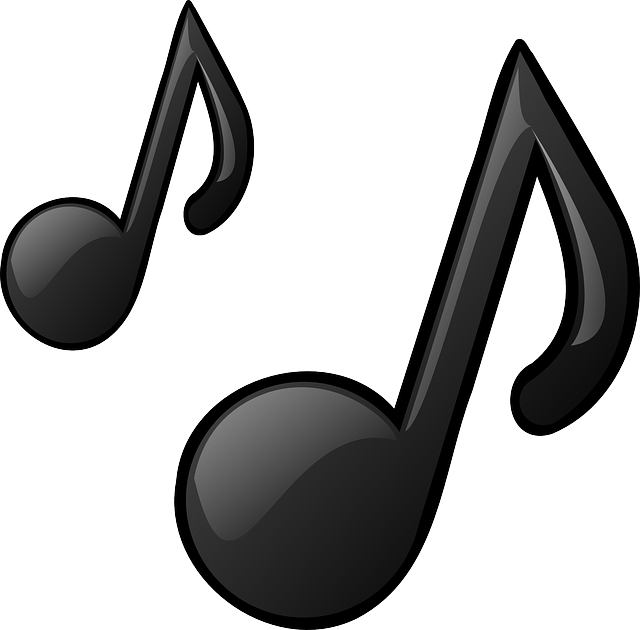 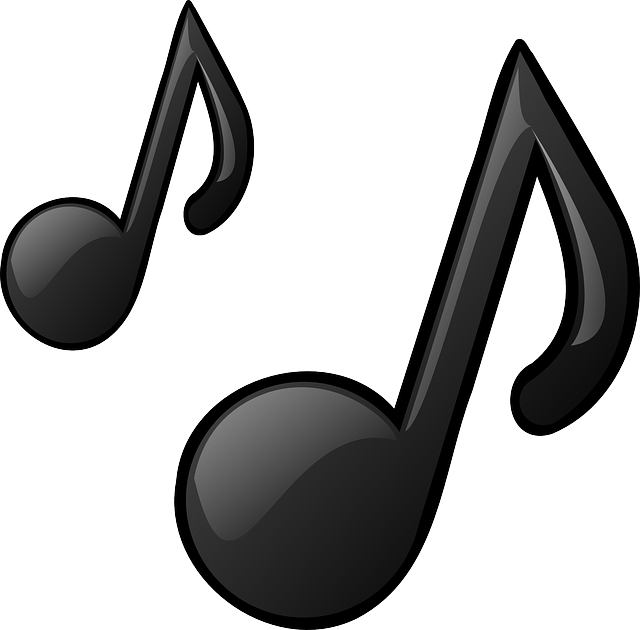 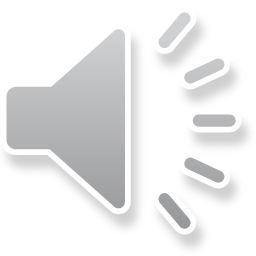 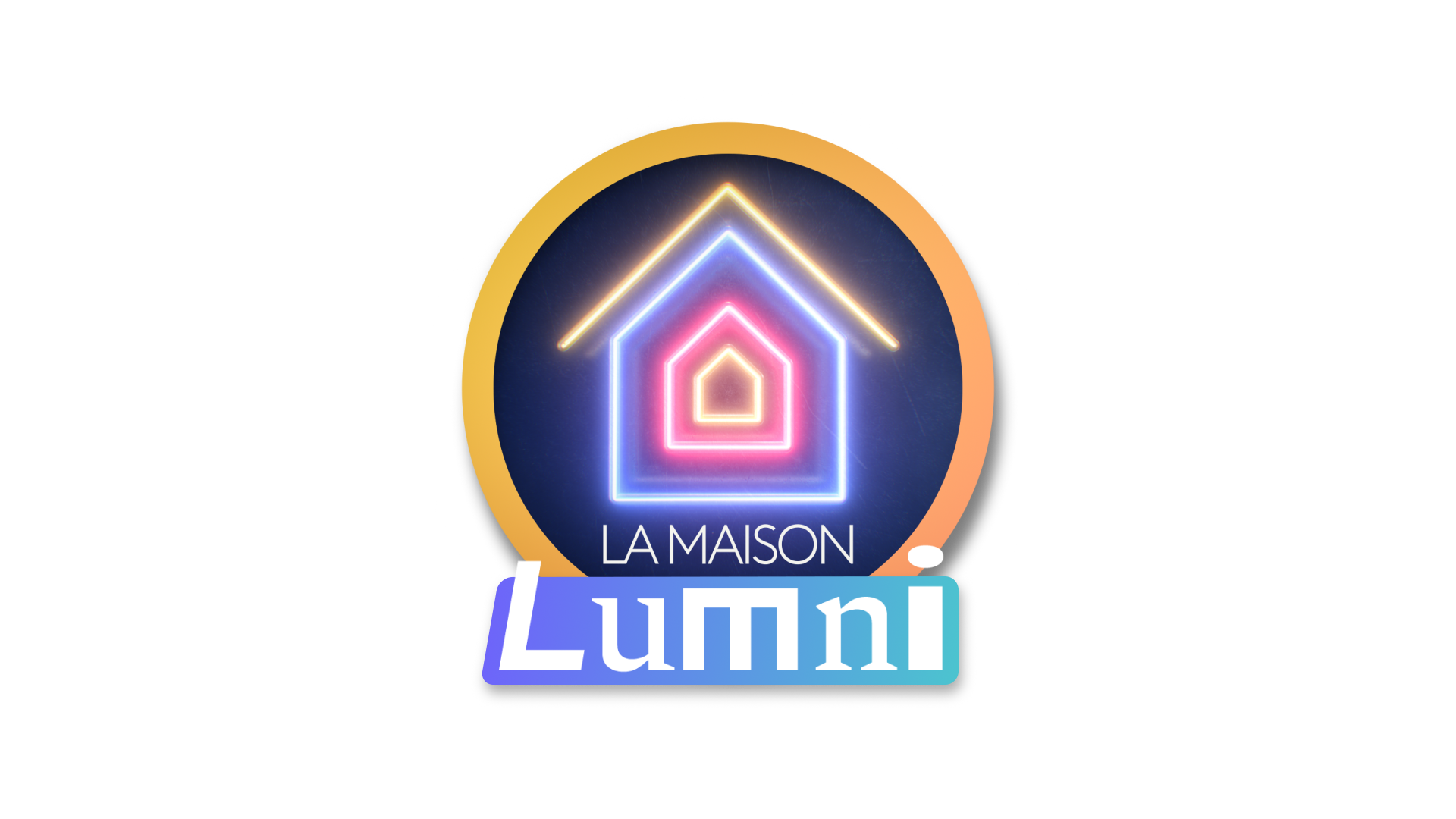 CM2 - Year 6
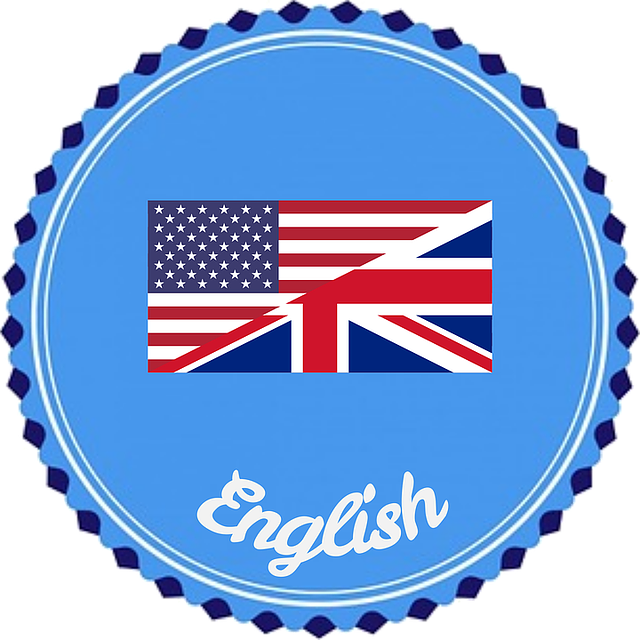 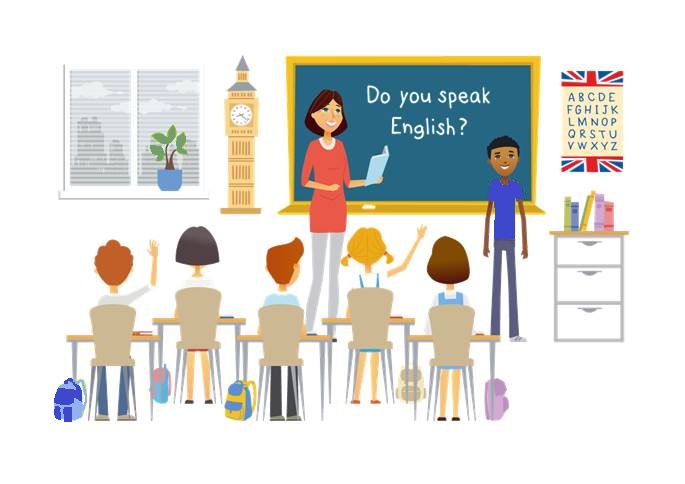 Goodbye
from Mathilde and Sandrine
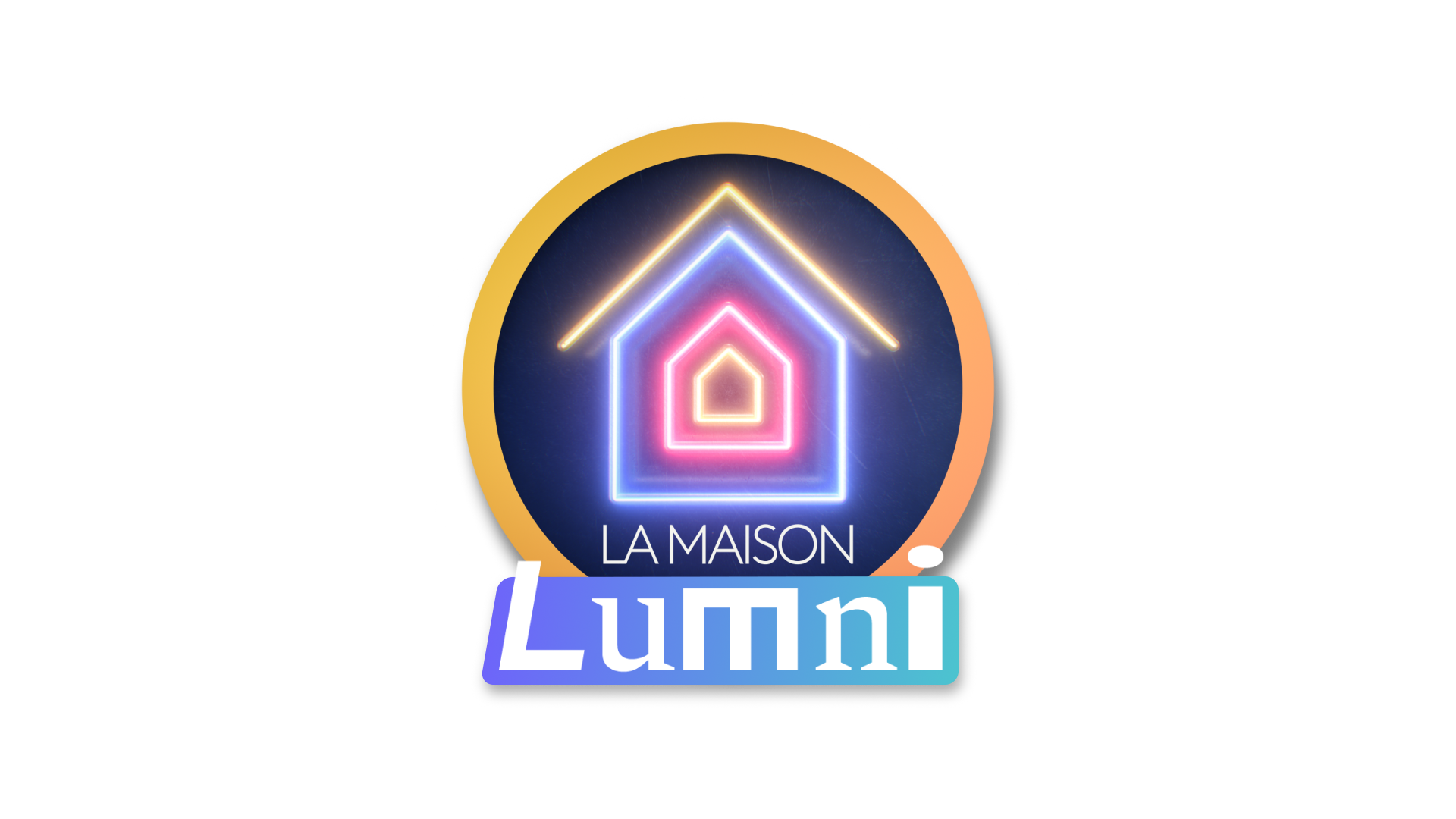 Ressources and contributions
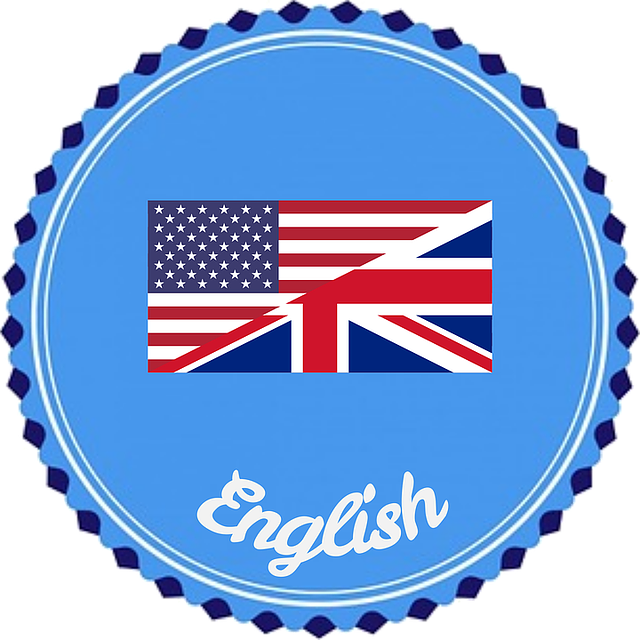 Pictures
https://stock.adobe.com/		https://pixabay.com/fr/
https://www.flaticon.com/		https://www.clipart.com/fr/index
Personal photos
 
Characters 
Sam Lumni and her friends drawn by Manon 

Audio recordings
Voices : Tess, Mansi, Lukas, Immanuel, Emily, Eddie, Sydny, Jacklyn, Richard, Dain, Erin
Music, melody and lyrics by Stephane and François

Conception
 Anna, Anne-Valérie, Mathilde, Sabrina et Sandrine